The Impacts of Opioid Addiction on the Rural Workforce
May 31, 2023
Today’s Moderators
Ashley Moore
Workforce Analyst
Division of Adult Services and Governance
Office of Workforce Investment
Employment and Training Administration
US Department of Labor
Amy Ambrose
Workforce Analyst
Division of Adult Services and Governance
Office of Workforce Investment
Employment and Training Administration
US Department of Labor
2
[Speaker Notes: Hello, and welcome. I am Ashley Moore, workforce analyst with the Office of Workforce Investment within the Employment and Training Administration at the US Department of Labor. On behalf of the Office of Workforce Investment, my colleague, Amy Ambrose and I welcome you to this webinar on the topic of The Impacts of Opioid Addiction on the Rural Workforce. 

This is the last of our seven scheduled webinars featured in our Spring 2023 Opioid Webinar Series.  These webinars on serving individuals with opioid addiction and other substance use disorders bring professionals throughout the public workforce system together with partner agencies to discuss innovative strategies and effective solutions.  Thank you so much for being here today. 

According to the American Farm Bureau Federation, 45% of rural adults say they have been impacted by the opioid epidemic, and 74% of farmers and farmworkers have been directly affected. Rural communities encounter unique challenges when combating substance misuse in the community and the workplace. Rural areas typically have a high poverty rate, are sparsely located, and lack access to healthcare, mental health, and recovery services. To tackle opioid misuse, strong community partnerships, quality programs to connect people in recovery to employers, and supportive services are central to ensuring a productive and strong workforce and community.]
Today’s Speakers
Kellie Kubena, USDA Rural Health Liaison, USDA Rural Development
Carol Wetuski, Program Development Specialist, USDA Rural Development
Lauren Wood, MPH, Health Program Manager, Appalachian Regional Commission (ARC)
Lottie Ryans, Director of Workforce & Literacy Initiatives, First Tennessee Development District 
Jennifer Jones, Recovery Program Manager -Ballad Health | PEERhelp Program
BJ Gott, Director of Operations, RiteScreen
3
[Speaker Notes: We have a ______ webinar planned for you today.  We are pleased to welcome Kellie Kubena and Carol Wetuski from the US Department of Agriculture who will present on USDA programs that support rural communities with substance use, workforce development, and economic development and in particular the Rural Workforce Innovation Network (RWIN) which is a forum for public and private partners to help increase access to workforce opportunities across rural America.
Next, we will have Lauren Wood, from the Appalachian Regional Commission will provide an overview of what ARC does and present on the The Investments Supporting Partnerships In Recovery Ecosystems (INSPIRE) Initiative addresses the substance use disorder (SUD) crisis across Appalachia by creating or expanding a recovery ecosystem that will lead to workforce entry or re-entry. 

Last, we will have a Lotti Ryan from the First Tennessee Development District and their partner organizations speak on the impact of substance use in their local rural community and how FTDD, through collaborative efforts with their many partner support individuals in recovery in the workplace. First Tennessee Development District is recipient of the Department of Labor’s Workforce Opportunities for Rural Communities (WORC) grant. As part of WORC, the Appalachian Regional Commission partners with the Department of Labor to develop technical assistance and  comprehensive approaches addressing economic distress and workforce development activities throughout the Region.]
USDA Rural DevelopmentInnovation Center May 31, 2023
[Speaker Notes: #2 Script Title Slide:]
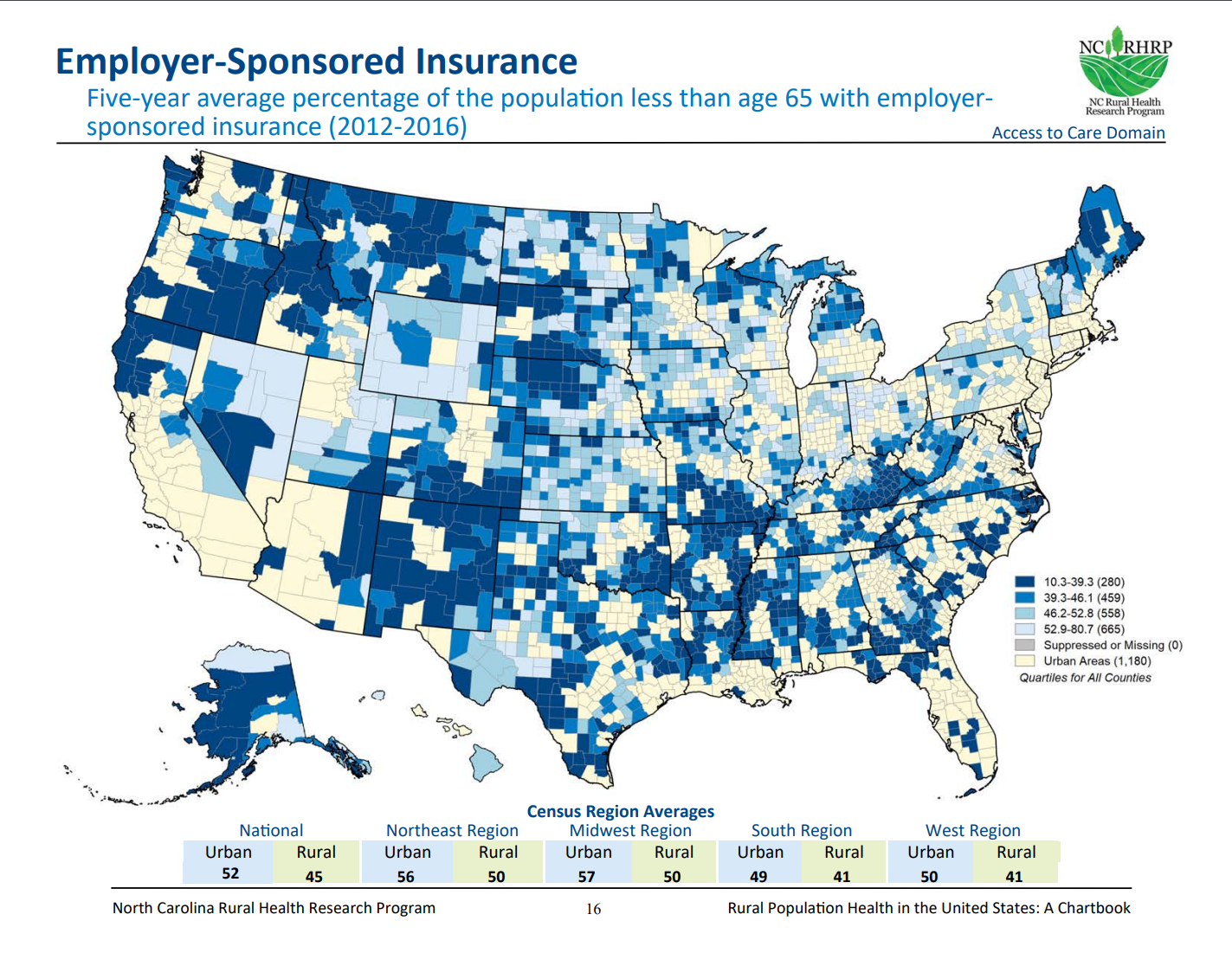 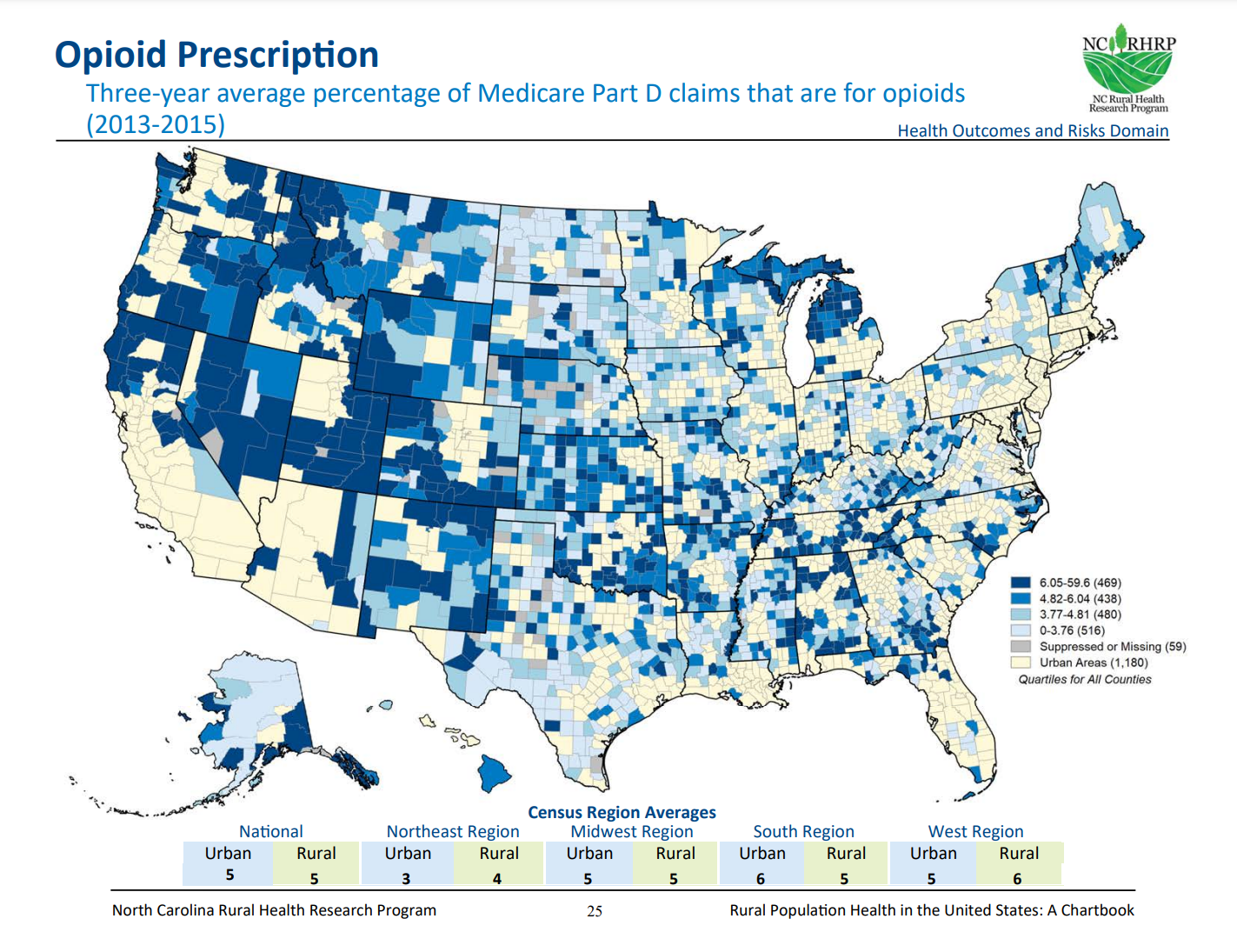 Rural Impacts related to substance use and employment
Typically, in rural areas, we see lower labor force participation and therefore also lower rates of employer-sponsored health insurance
Lower supply of mental health care providers are more common in rural areas
Substance use disorder rates are similar between rural and urban areas
USDA programs support rural communities with substance use, workforce development, and economic development
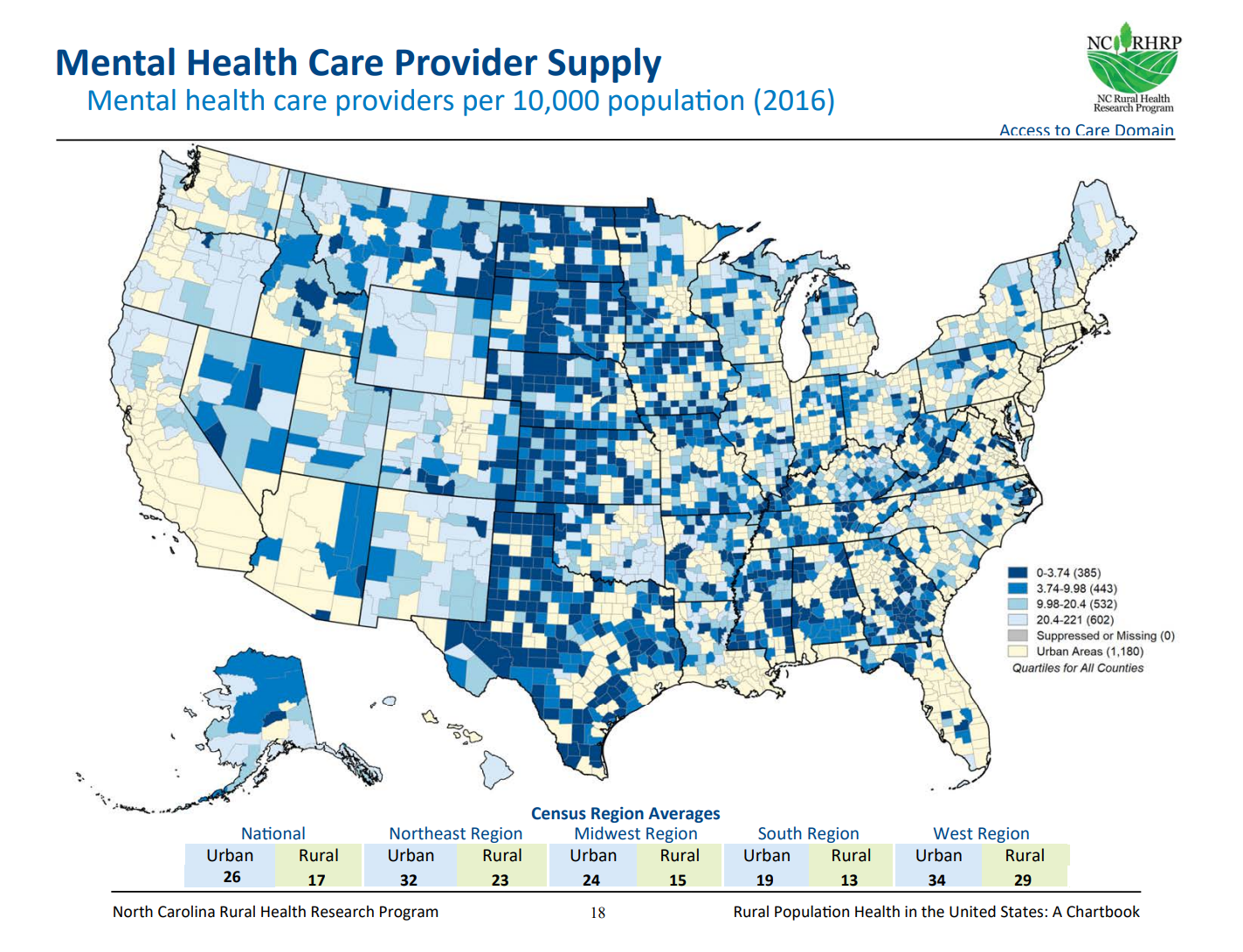 Figures from Rural Health Research Gateway Rural Population Health Chartbook
5
USDA – Who we are
6
[Speaker Notes: Notes for presentation:
FPAC developed mental health first aid training for their frontline staff, more than 90% of their staff have completed the training
FNS- SNAP and WIC are examples of food support services that can be critical to rural health
Deputy Secretary- personally very interested in supporting rural mental health and reducing Farm Stress, it was a big priority for her when she was in Virginia too.
Economic Research Service- They do research on all kinds of things like the effectiveness of RD programs and the recruitment and retention of rural health providers
National Institute of Food and Agriculture fund the Farm and ranch Stress Assistance Networks which provides mental health support for farmers through grants to regional agencies, and 4-H which provides a lot of supports for youth through grants
Rural Development buys and builds things, everything from hospitals, training, utilities, businesses, and housing]
USDA Rural Development
7
[Speaker Notes: Zooming in on Rural Development
RBCS can fund private healthcare providers and supports, healthcare cooperatives, and healthcare services or education like in the Delta Region
RUS can fund utilities like water and waste treatment for non-profits or government entities, broadband infrastructure at a retail or community level and can fund telemedicine, and energy like utility supports for renewable energy and energy efficiency through the Rural Energy Savings Program.
RHS- can fund housing such as for the healthcare workforce or other important parts of the community, community facilities can fund non profit or government run healthcare facilities, and ERHC had broad authority for healthcare and food support, but is only in the American Rescue Plan
Innovation Center- home to three divisions, data, regs, and strategic engagement, the Rural Health Liaison is located here.]
USDA Rural Development
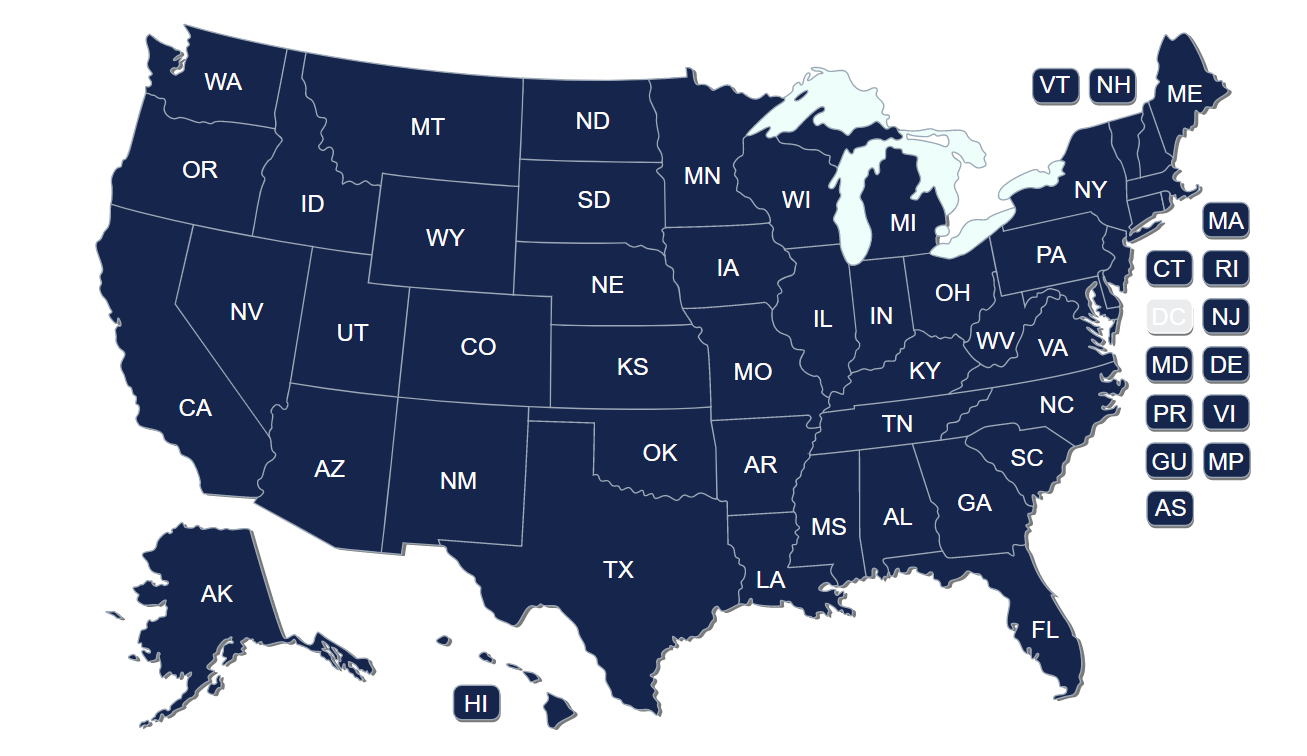 Open Funding Announcements
8
[Speaker Notes: Many of our programs are operated out of our state offices (click on picture to get to the state offices)
Open funding announcements linked here]
Advancing Racial Justice, Equity, Opportunity, and Rural Prosperity
Under the Biden Harris Administration and Secretary Vilsack’s leadership, Rural Development is focused on advancing the following key priorities:

Addressing Climate Change and Environmental Justice

Advancing Racial Justice, Place-Based Equity, and Opportunity

Creating More and Better Market Opportunities
9
Rural Health Liaison
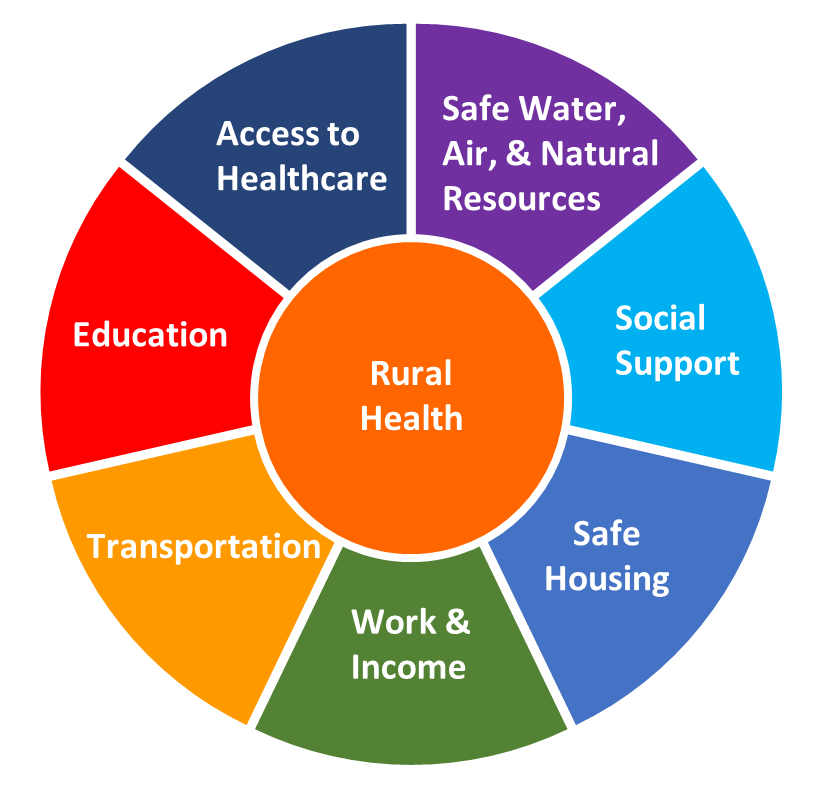 2018 Farm Bill created USDA Rural Health Liaison to 
Coordinate across USDA, with Dept of Health and Human Services (HHS), and other partners to promote rural health
Share information and data related to USDA programs with customers and rural health information with USDA programs and partners
Mental Health Events
NIFA/FSA/RD/HHS 2022 Behavioral Health Conference
Events for 2023 Mental Health Month
Rural Data Gateway
Keep up to date with the Rural Health GovDelivery list 
Reach out with questions or ideas to Kellie (kellie.kubena@usda.gov) or to rural health email: rural.health@usda.gov
10
Rural Partners Network Pilot States
Rural Partners Network
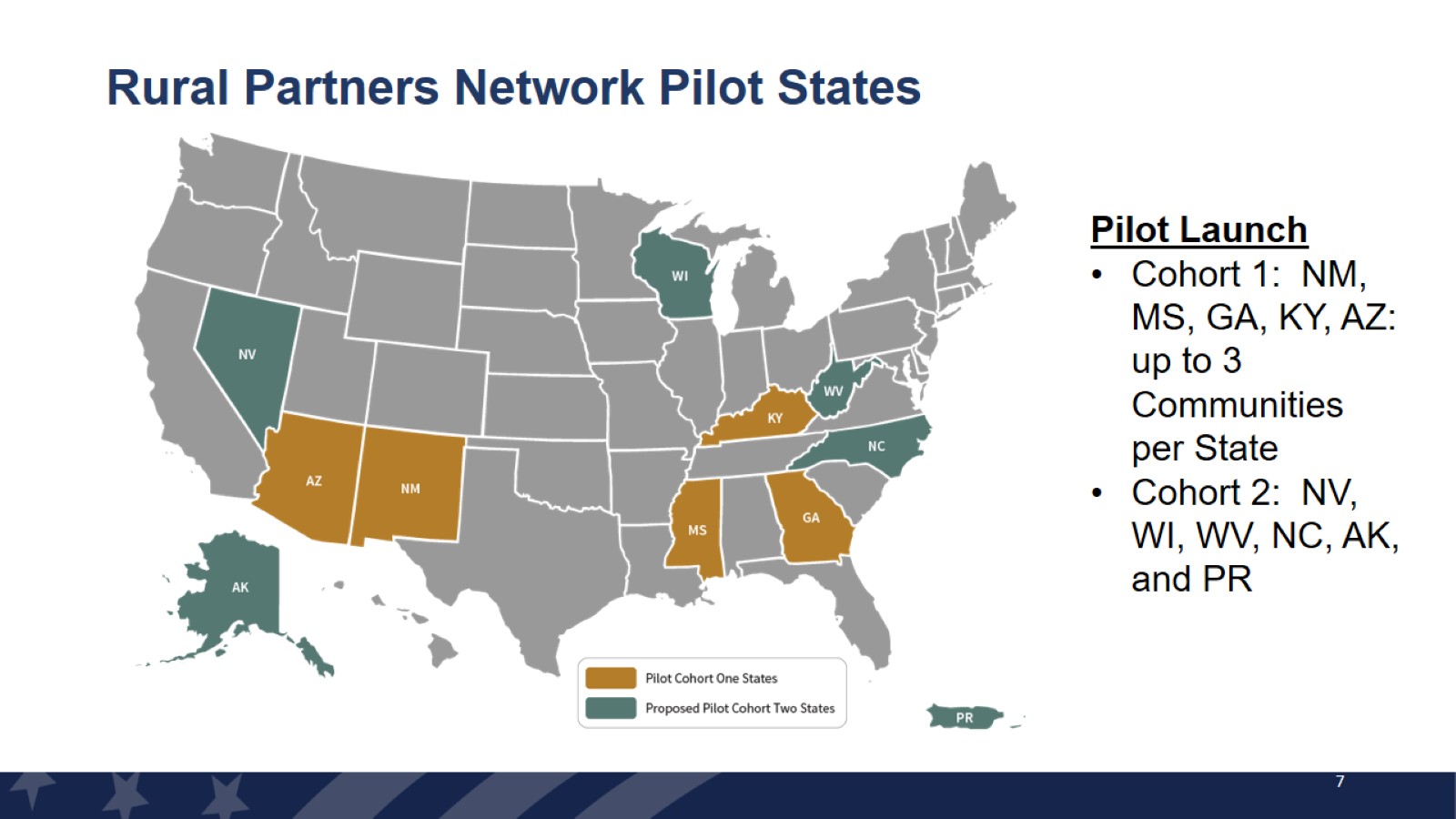 Cohort One States:  Georgia, Kentucky New Mexico, Mississippi and Three Tribes in Arizona

Cohort Two States and Territory:  Alaska, Nevada, North Carolina, Puerto Rico, Wisconsin, and West Virginia.
11
[Speaker Notes: Vision: A place where kids choose to stay and people choose to spend a lifetime.
America’s rural places successfully leverage economic recovery resources, improve social, economic and health outcomes and build lasting public, private and philanthropic relationships
How: Both a local, place-based support and a broader, whole-of-government approach. 
Navigating resources: both specific driver for a town or community and easier access through federal collaboration
Leveraging partnerships: NETWORK, convening local partners, shared local success stories, federal programs building on each other (ie match requirement)
Long-term capacity: building experience locally for bigger and bigger investments; building experience collaborating and literacy of rural investments beyond own agency/department 

Big goal: Steps build upon each other: building relationships through resource navigation, growing partnerships between local and regional stakeholders are foundational steps toward improving social and economic opportunity for all people and places. By building capacity, we are investing in rural voices to directly participate in strategic discussions where the vision for community prosperity is formed and community priorities, goals, and objectives are identified.]
USDA Rural Development Rural Workforce Innovation Network (RWIN):  https://www.rd.usda.gov/rwin
12
Rural Workforce Innovation Network (RWIN) – The Network
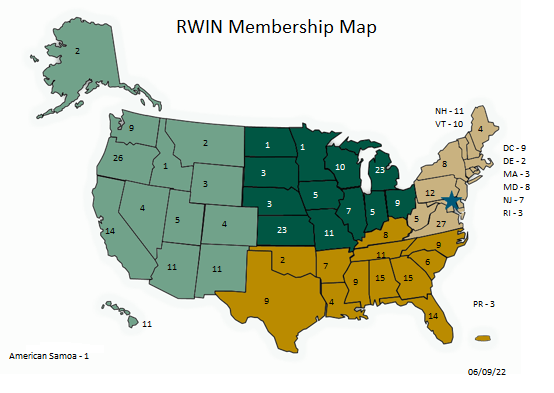 13
The Network
14
May 31, 2023
Appalachian Regional Commission  INvestments Supporting Partnerships In Recovery Ecosystems (INSPIRE) Initiative
Appalachian Regional Commission
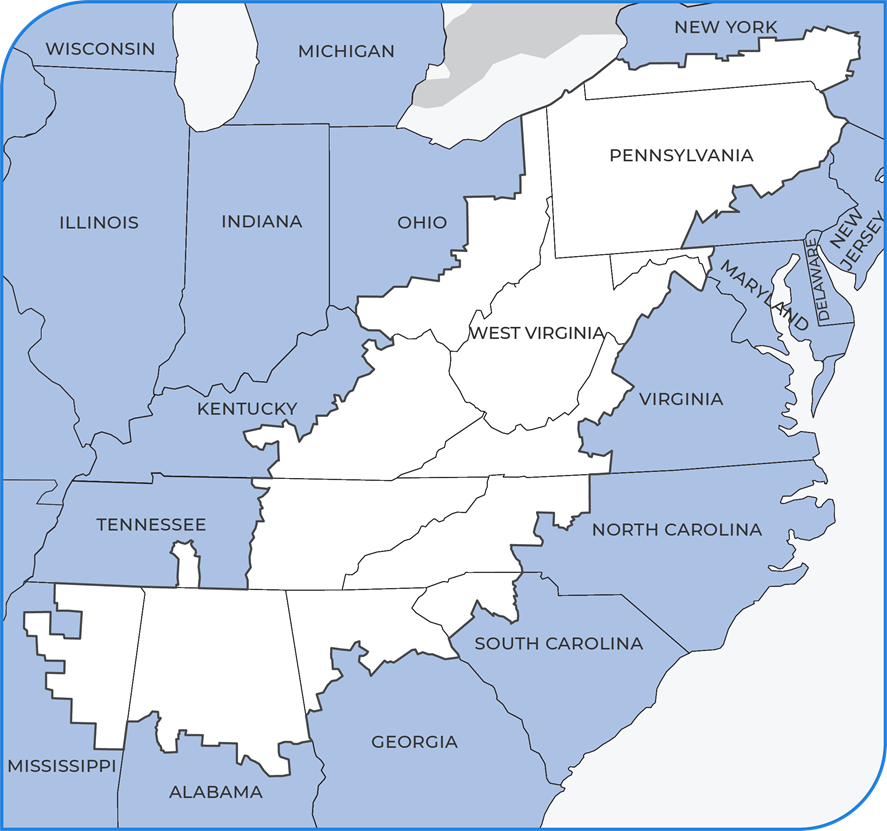 ARC VISION STATEMENT
Appalachia is a region of great opportunity that will achieve socioeconomic parity with the nation


ARC MISSION STATEMENT
To innovate, partner and invest to build community capacity and strengthen economic growth in Appalachia
Federal–State Partnership
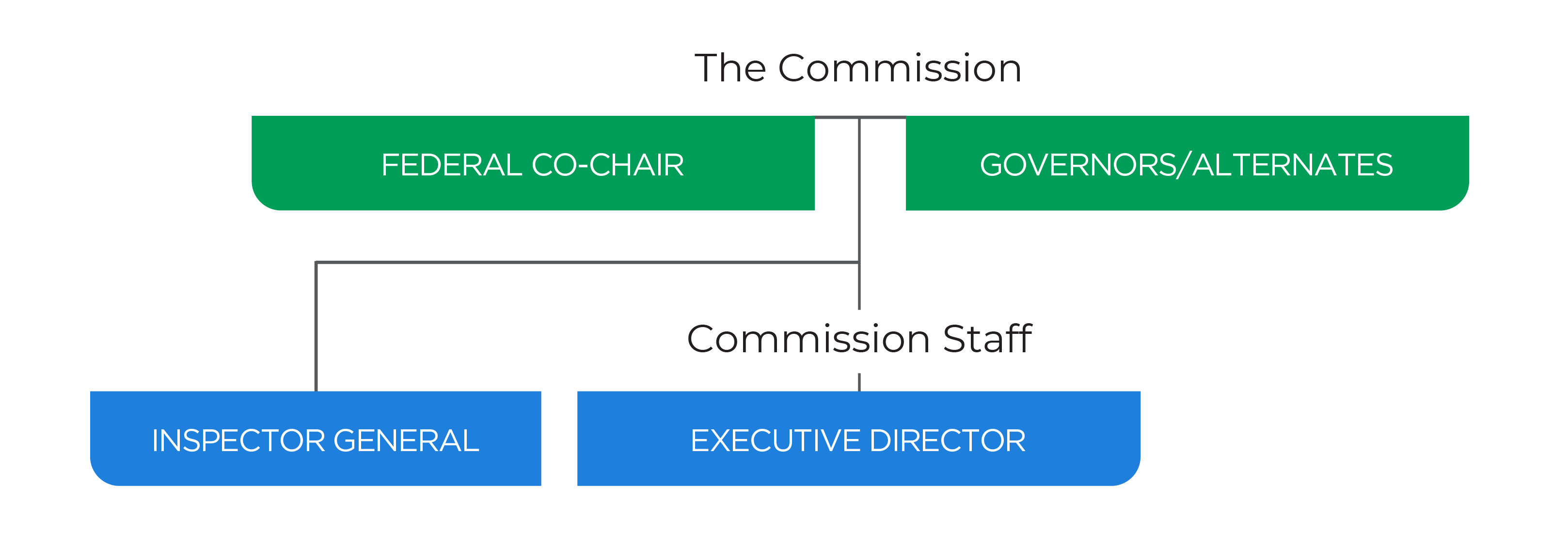 What does ARC do?
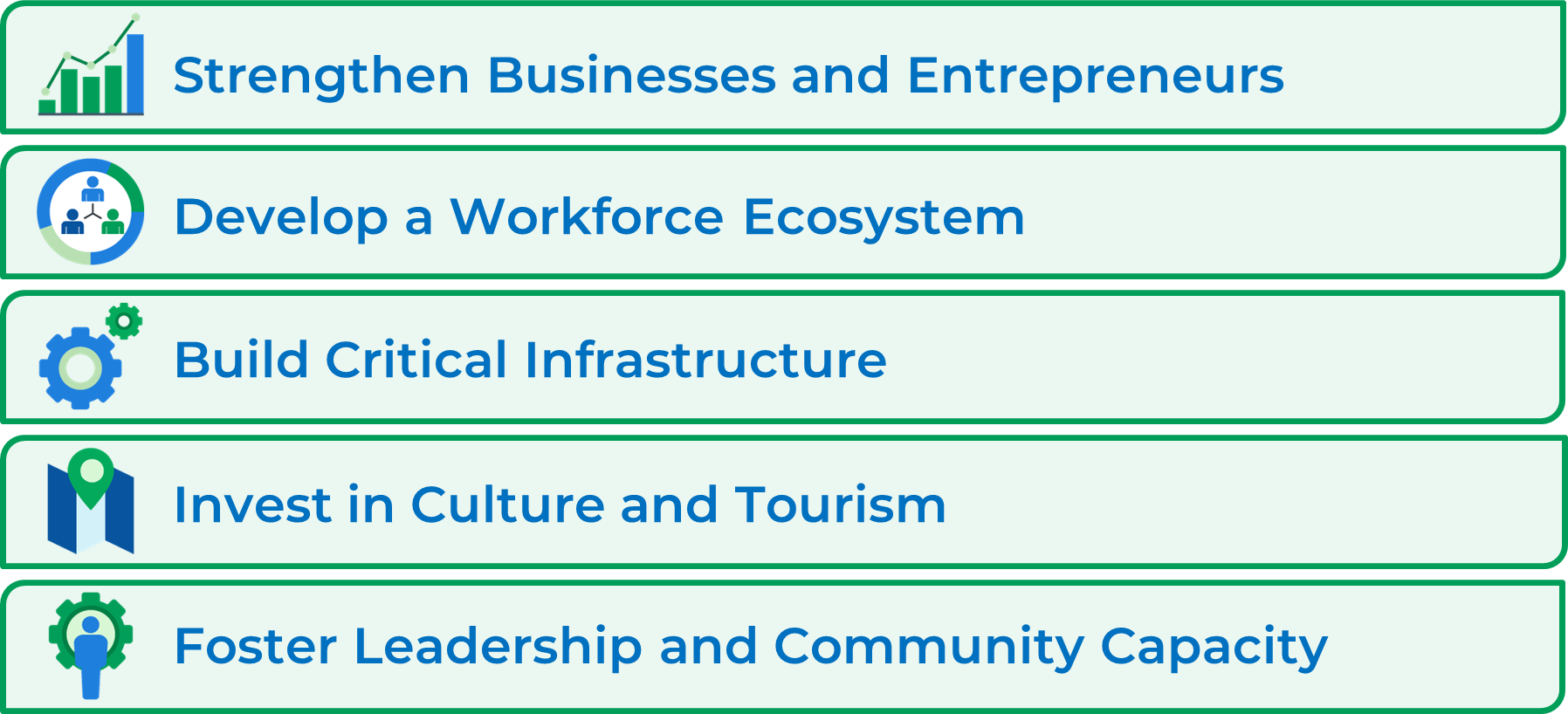 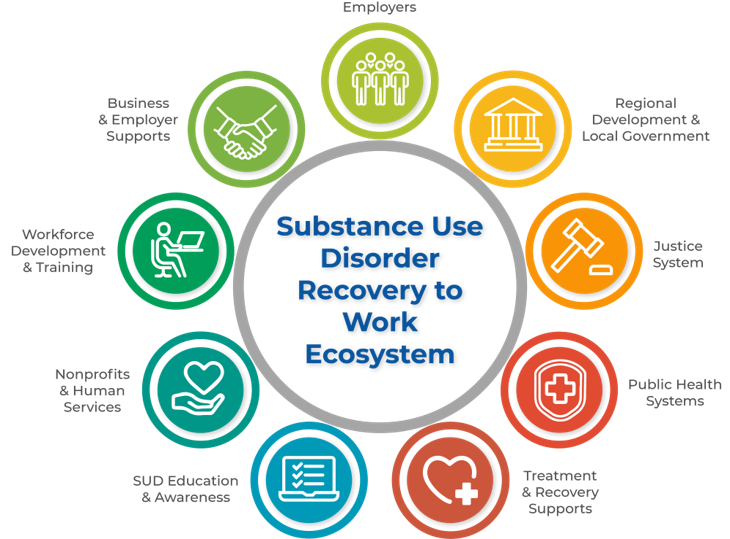 INSPIRE Counties Served
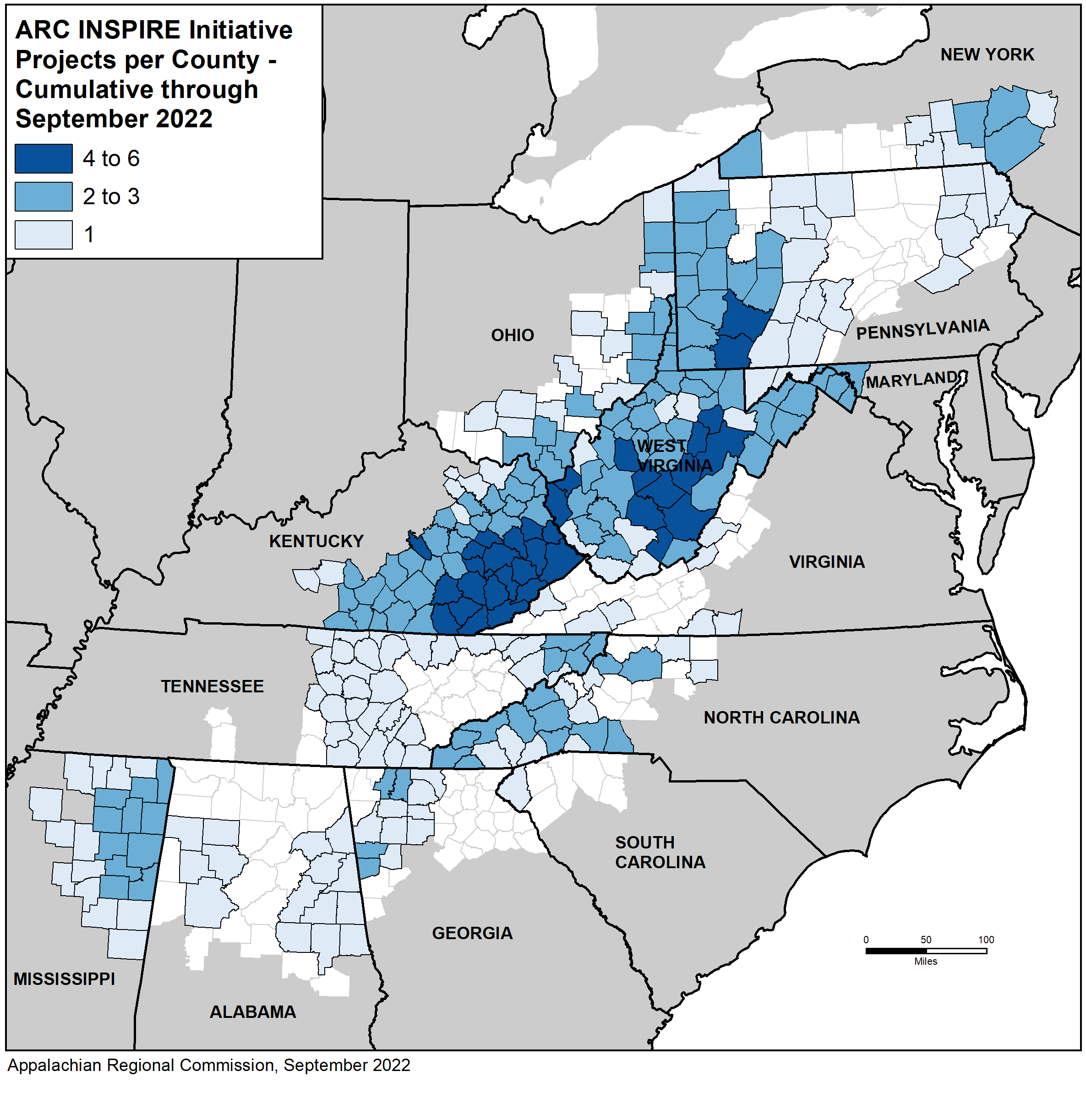 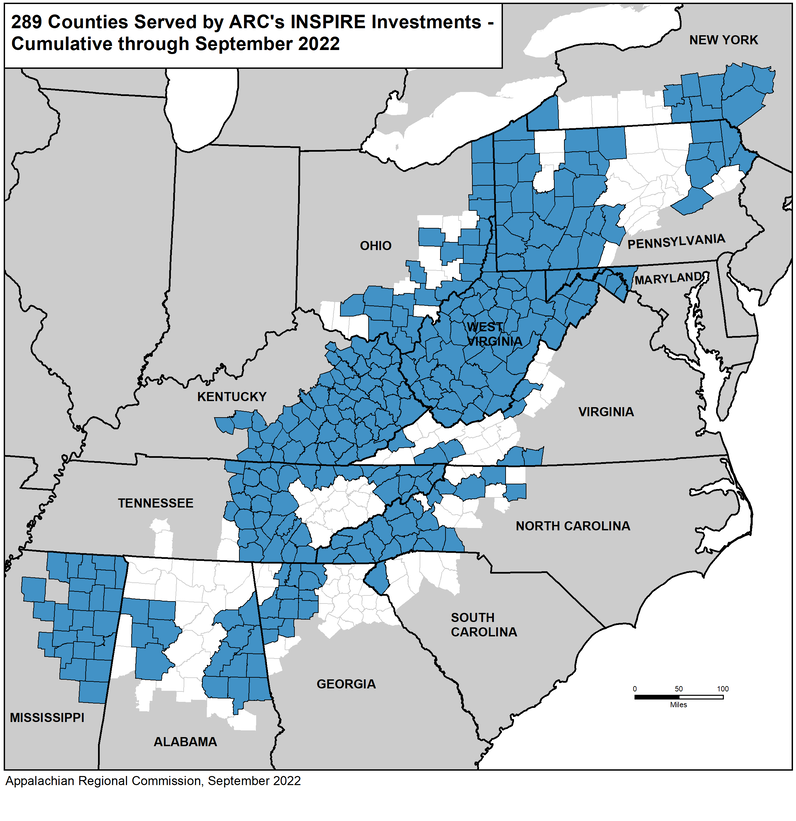 Grantee Themes & Best Practices
Utilizing recovery ready activities to support entry or reentry into the workforce
Creating social enterprises to foster entrepreneurship
Referral systems to ensure seamless transitions throughout the ecosystem
Communicating with non-traditional partners; chambers of commerce; unions; local development districts
Creating training and certification pipelines for peer support specialists
Conducting needs assessments to understand gaps and resources available within the ecosystem; at the  community, state, or regional level
Funding Pathways
Thank You!
Lauren Wood, Health Program Manager, ARClwood@arc.gov202-603-4750
Caring Workplaces Initiative
www.caringworkplaces.org
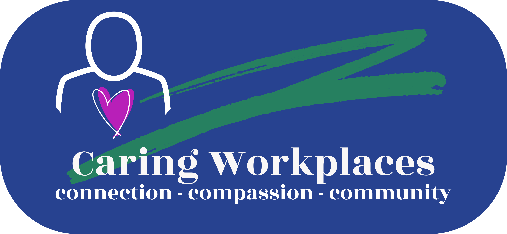 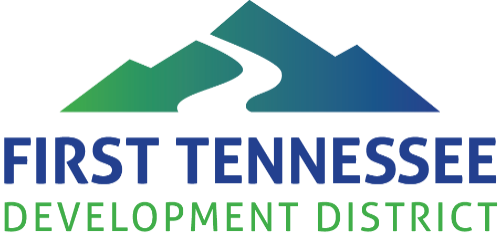 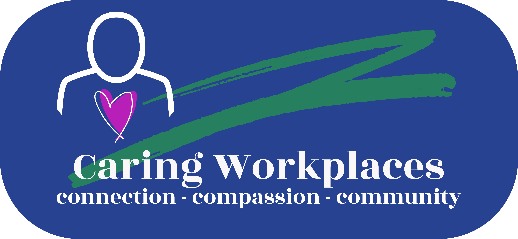 objectives
objectives
Objective 1: Introduce Caring Workplaces Rural 
                 Opportunities Initiative
  
  Objective 2: Allow you to hear from our partners

Objective 3:  Share challenges from a rural region’s perspective
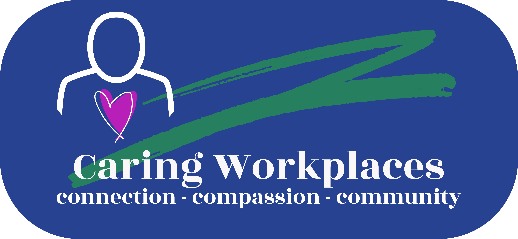 grant overview
The Caring Workplace Rural Opportunities Initiative is fully funded through a Workforce Opportunities for Rural Communities (WORC) grant by the United States Department of Labor in the amount of 1.3 million dollars awarded to the First Tennessee Development District.
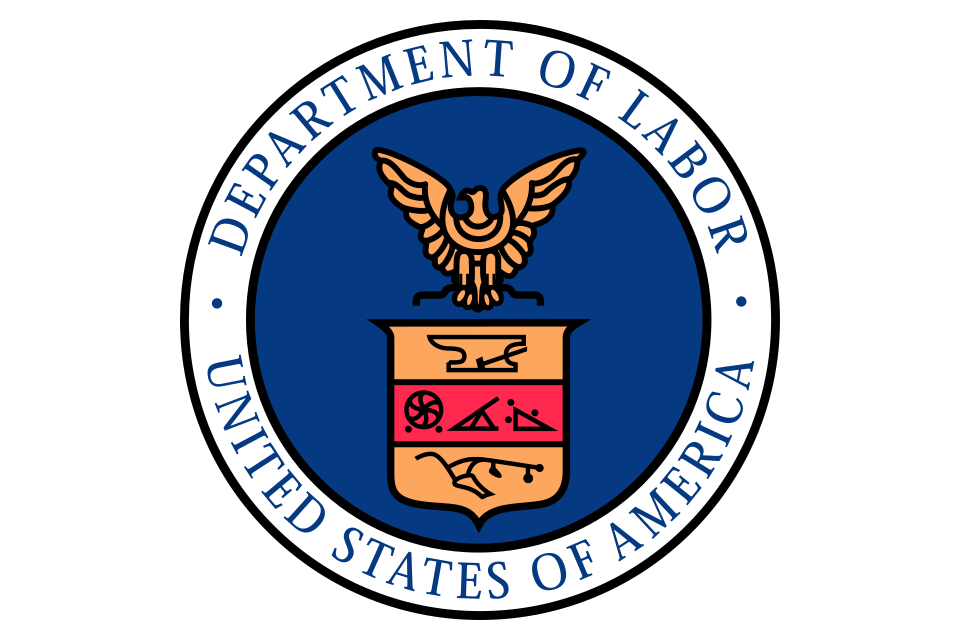 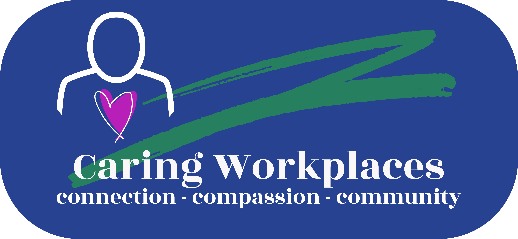 why it is important
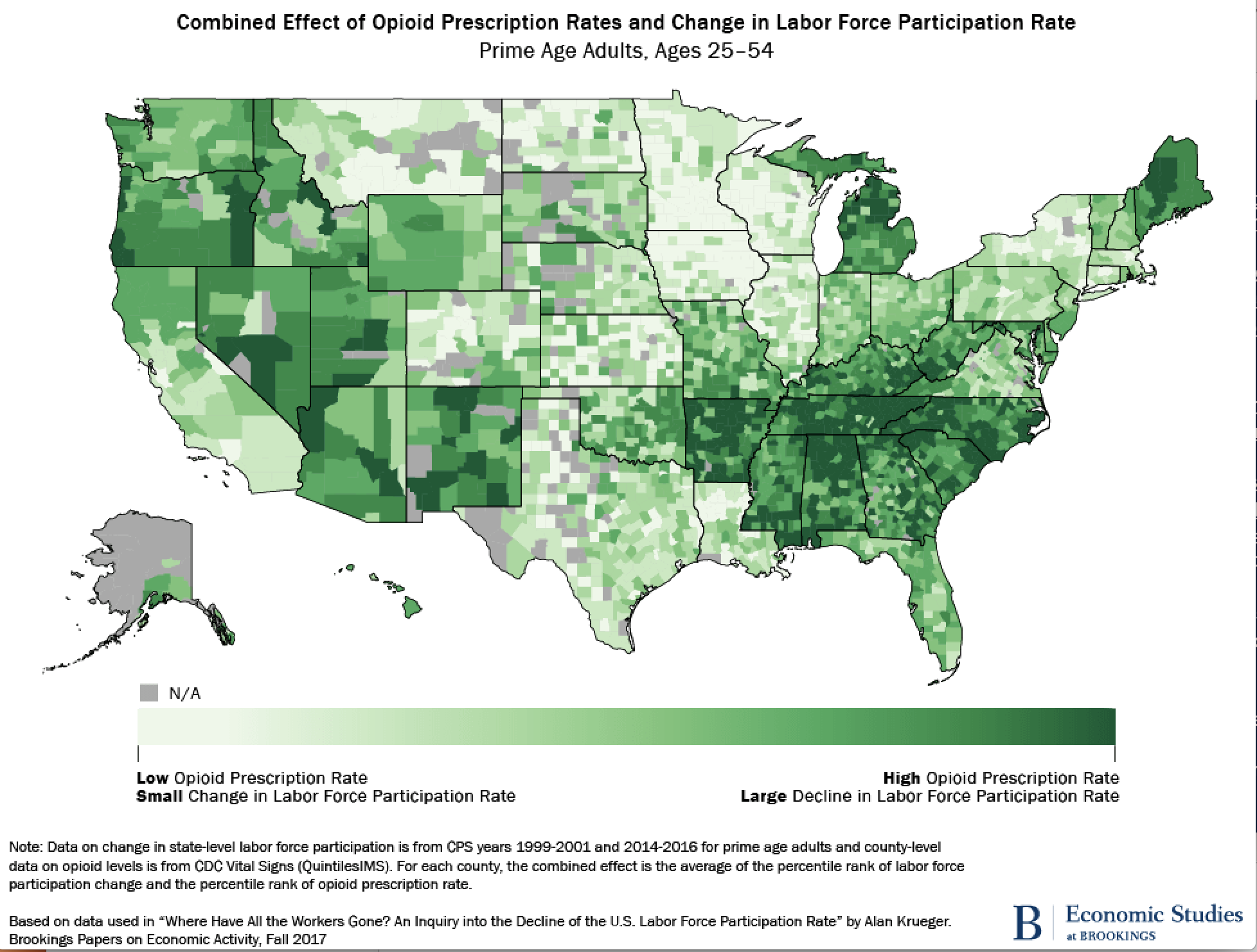 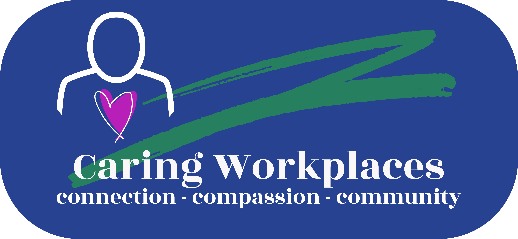 why it is important
Approximately 70,000 Tennesseans suffer from some form of dependence on prescription narcotics.

Tennessee ranks 3rd in the nation for opioid consumption  with at least 2,089 reported overdose deaths in 2019.

Over 75% of employers have been affected in some way by employee opioid use costing employers billions each year. 

Only 17% of employers believe their organization is extremely well prepared to deal with opioid use in the workplace.

Employees who are in recovery have equal or lower health care costs, absenteeism and job turnover.
statistics
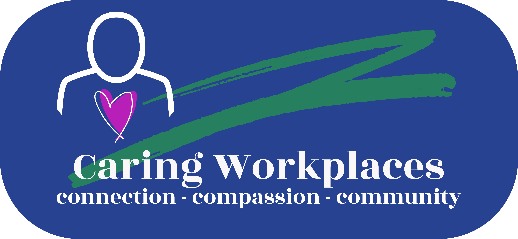 why it is important
Substance Use Disorder (SUD) is a Workforce Problem

Bookings Institute:  Where have all the workers gone?  An inquiry into the decline of the U.S. labor force participation rate (2017)

“The increase in opioid prescriptions from 1999 to 2015 could account for about 43% of the observed decline in men’s labor force participation during that same period, and 25% of the observed decline in the women’s labor force participation.”



According to a 2017 study by the Recovery Research Institute at Massachusetts General Hospital:

People in recovery from substance use disorder face an                                         unemployment rate 3 times higher than the average rate.
additional statistics
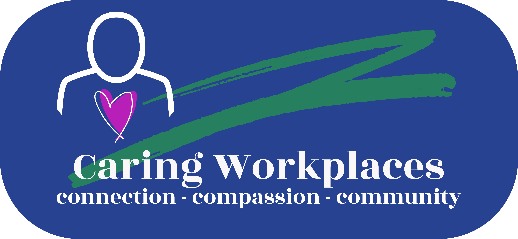 the importance of community partners
commun
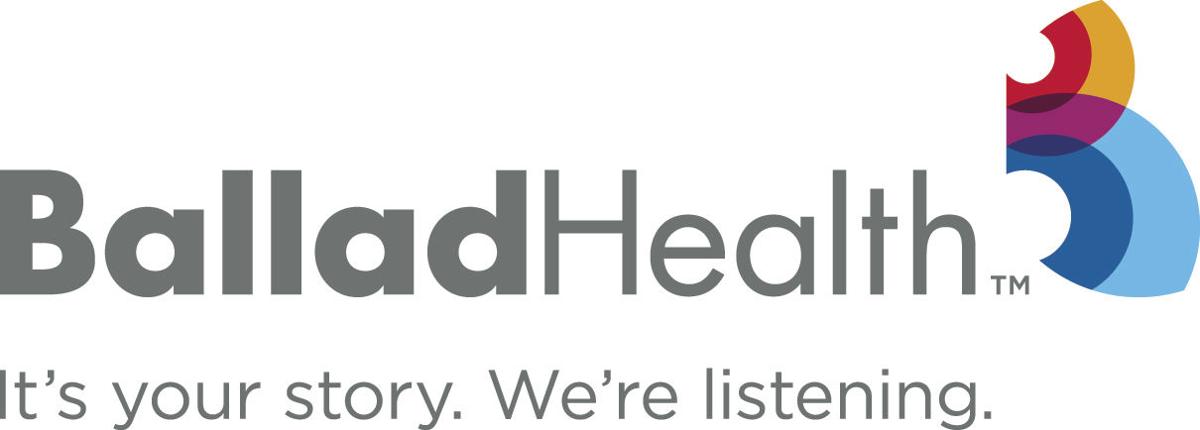 PEER Navigators
90 day pre release from incarceration
Pipeline of potential employees
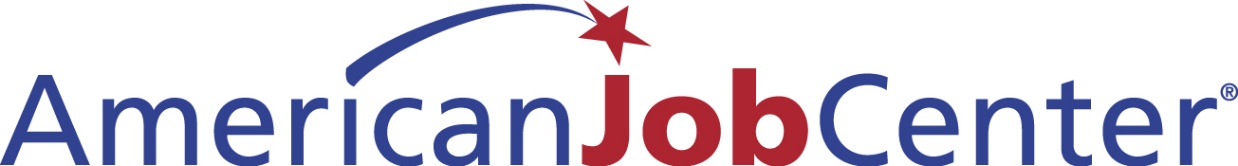 Policy review / creation
Training partner
Data analysis
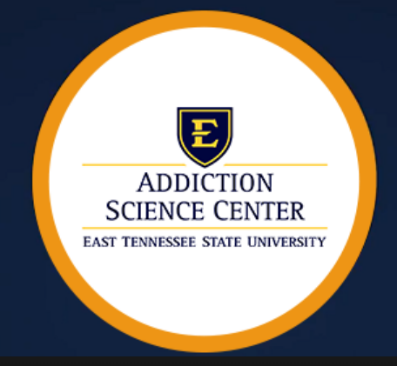 Department of Labor Partner
Jobs4TN
Tracking of Clients & Employers
Client & Employer Job Matching
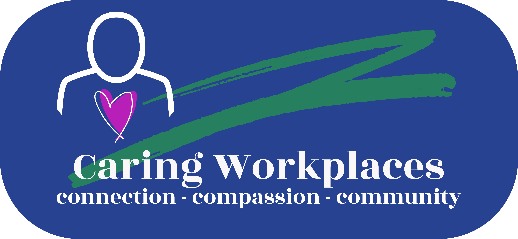 steps to become a Certified Caring Workplace
PARTICIPANT

Sign a Letter of Agreement & Intent

Sign a Declaration Statement
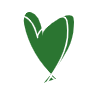 CERTIFICATION  

Drug & Alcohol Policies
Review
Leadership & Employee Training
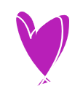 GOLD CERTIFICATION

Additional Trainings and/or Community Event Participation
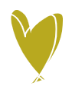 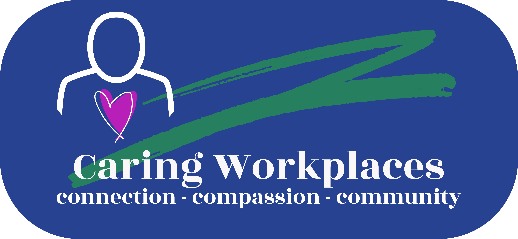 benefits of becoming a Caring Workplace
Have access to a new pipeline of individuals, supported and ready to work

Have access to free resources for your current workforce and their family members, including navigator assistance and support

Have access to free trainings and policy review

Have access to employee retention resources  

Have access to quarterly “Employer Networking Sessions” with guest speakers on an array of pertinent work topics
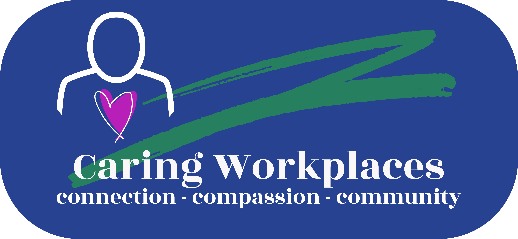 benefits of becoming a Caring Workplace
Employer Networking Sessions 

Focus group and employer feedback to help inform the creation of
 Stigma in the Workplace training

Employment Law

Mental Health in the Workplace

Certified Peer Recovery Specialist
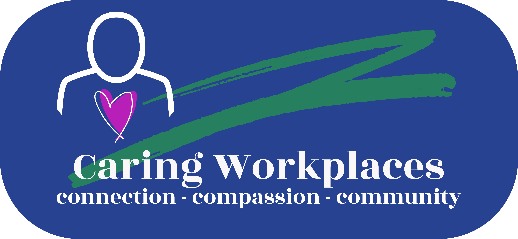 statistics
We currently have 27 partnering                   and/or referral agencies
Referral Partners
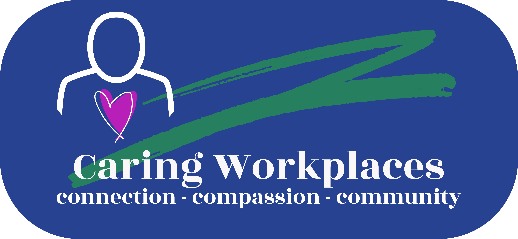 Correctional Counseling InstituteAlternative Community Corrections Program                                        	Alternative Correctional Services							Tennessee Department of Correction Probation				T.D.O.C. Day Reporting Center and Career Resource CenterRecovery Courts: Hawkins County and Greene County               
U.S. Federal Probation: Greeneville, TN
U.S. Veterans Affairs Employment ProgramAmerican Job CentersTN State Vocational Rehabilitation ServicesFrontier HealthETSU Addiction Science Center
Recovery Resources
Bridge to Shore





			Sullivan County Jail
Johnson County Jail
Hawkins County Jail




Johnson City Recovery Center



East TN State University Addiction Medicine Family Practice
REVIDA Recovery
Recovery Associates
Unite Way of Greene County
United Way of Greater Kingsport
Kingsport Chamber of Commerce
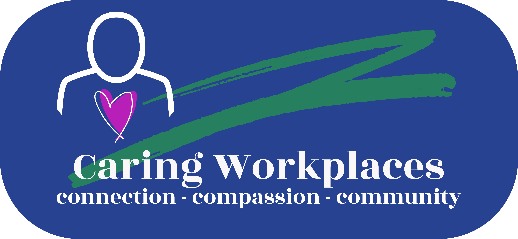 Statistics
We currently have 62
Caring Workplace Employers
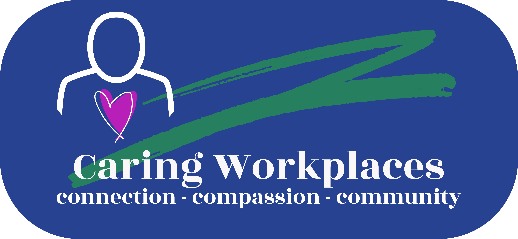 current employer participants
We would LOVE to celebrate YOU here!
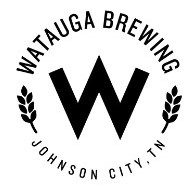 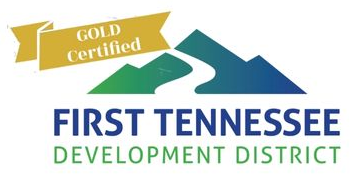 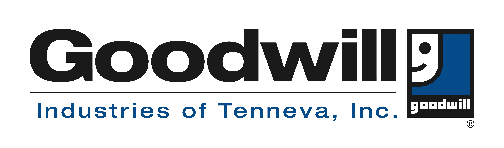 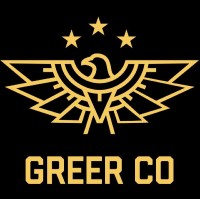 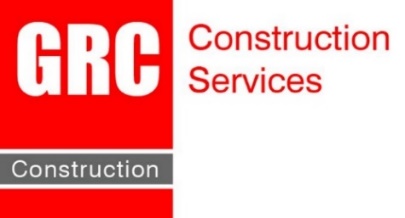 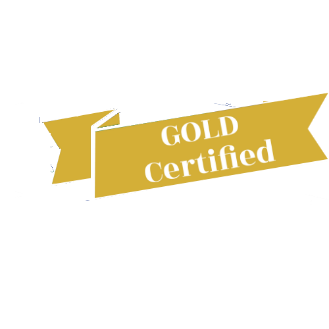 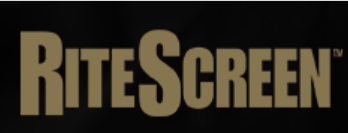 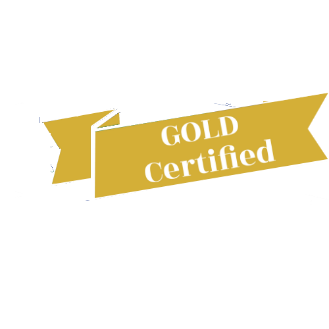 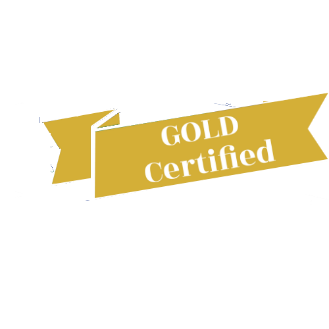 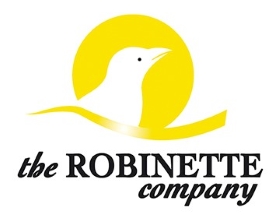 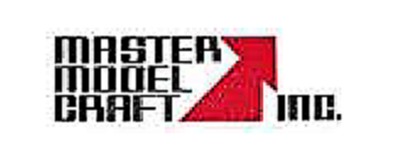 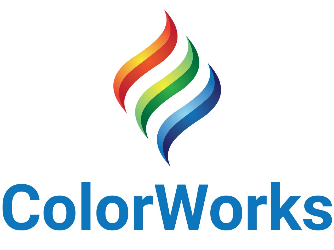 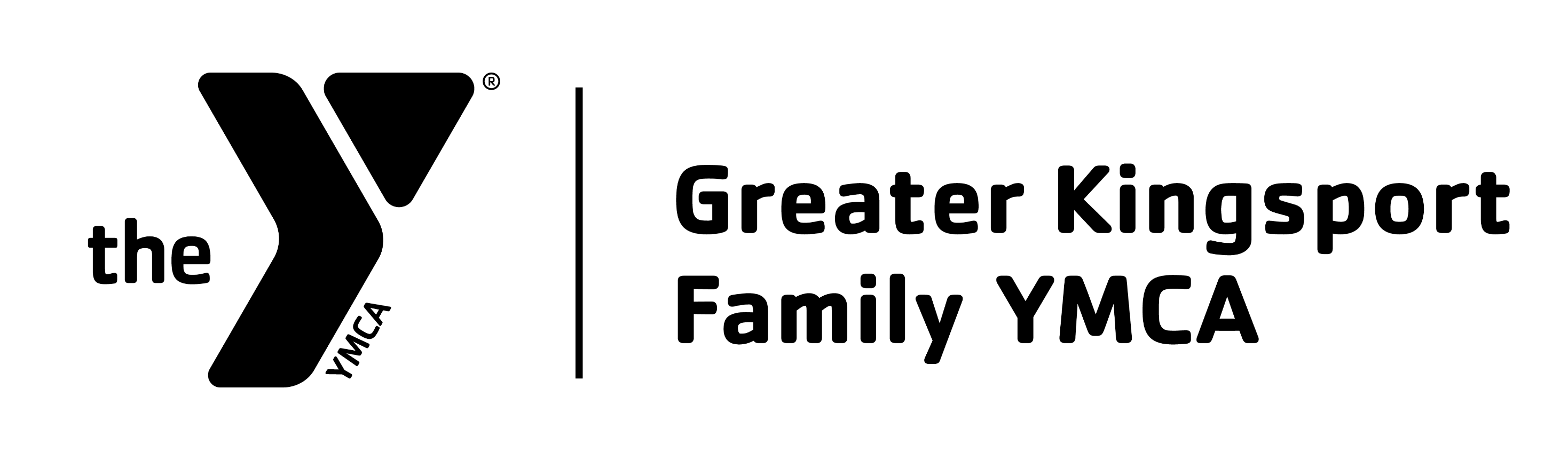 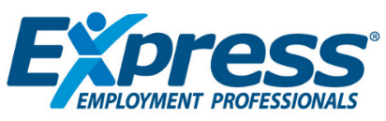 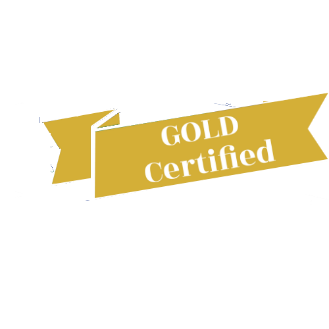 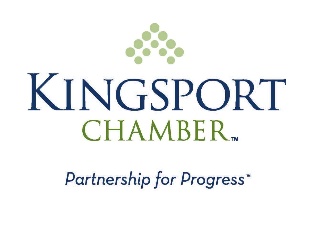 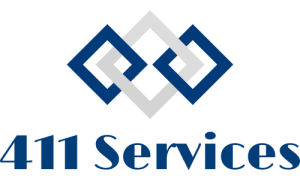 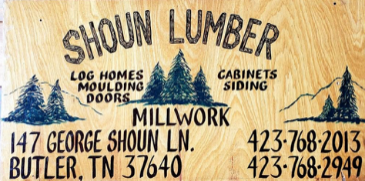 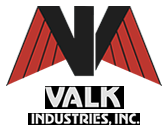 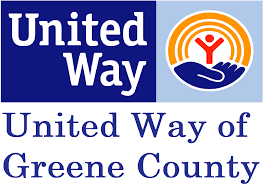 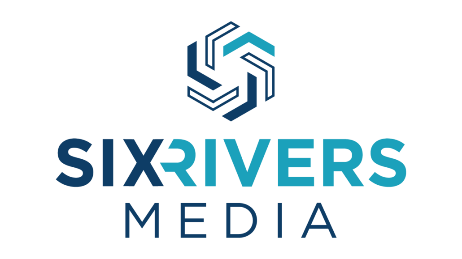 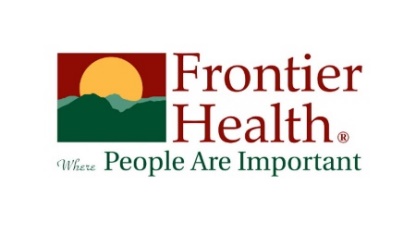 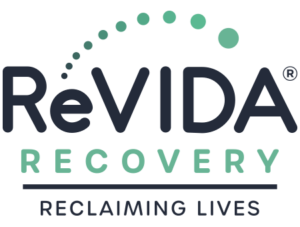 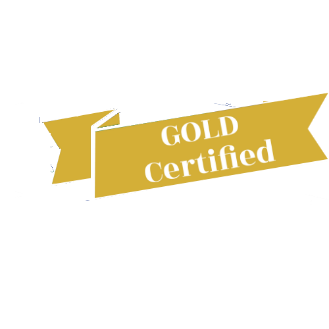 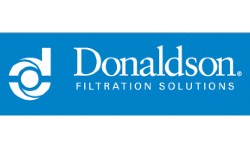 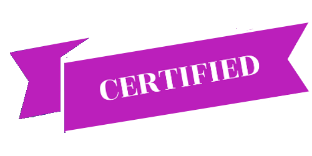 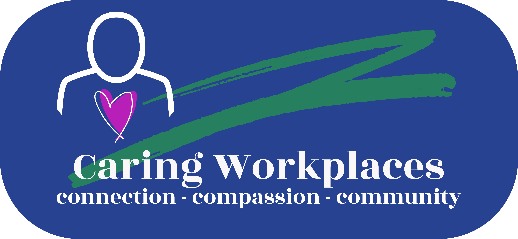 current employer participants
We would LOVE to celebrate YOU here!
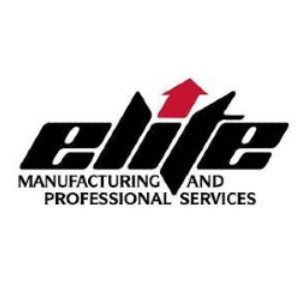 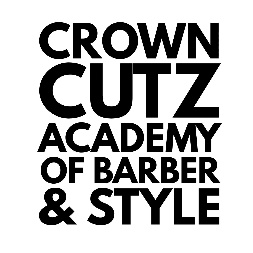 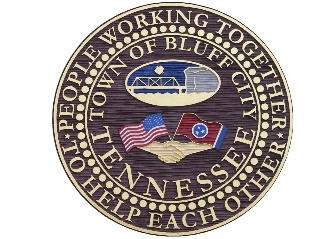 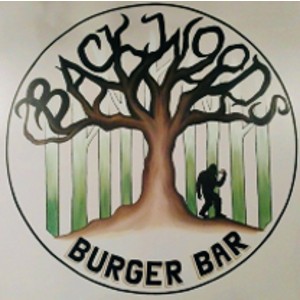 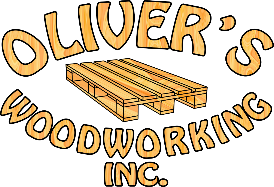 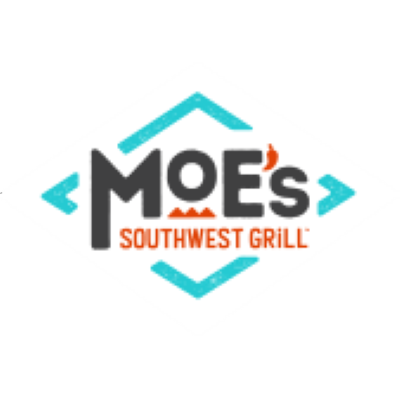 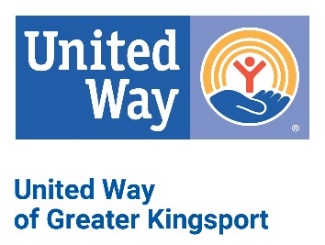 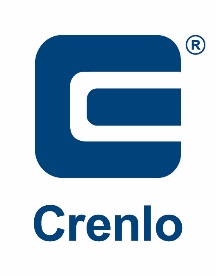 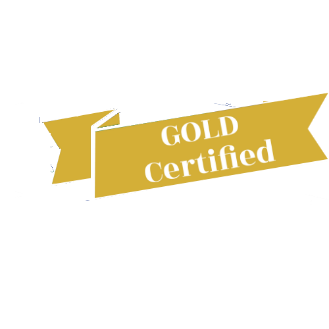 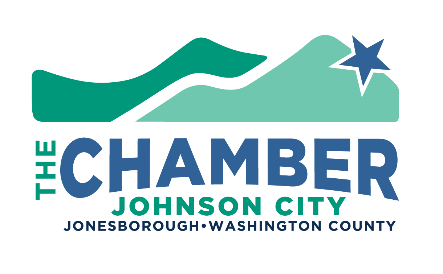 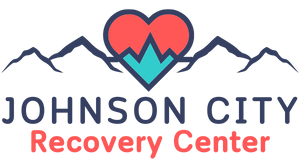 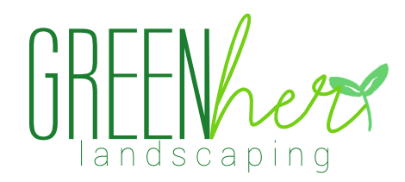 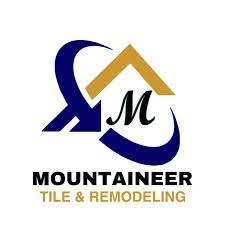 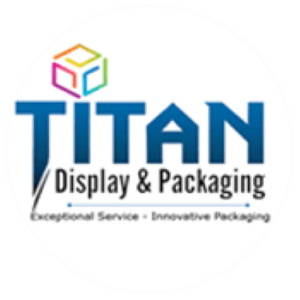 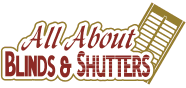 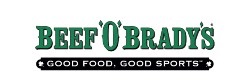 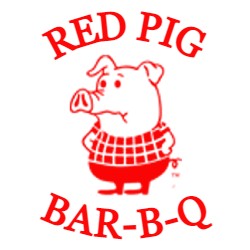 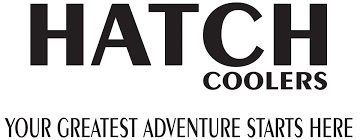 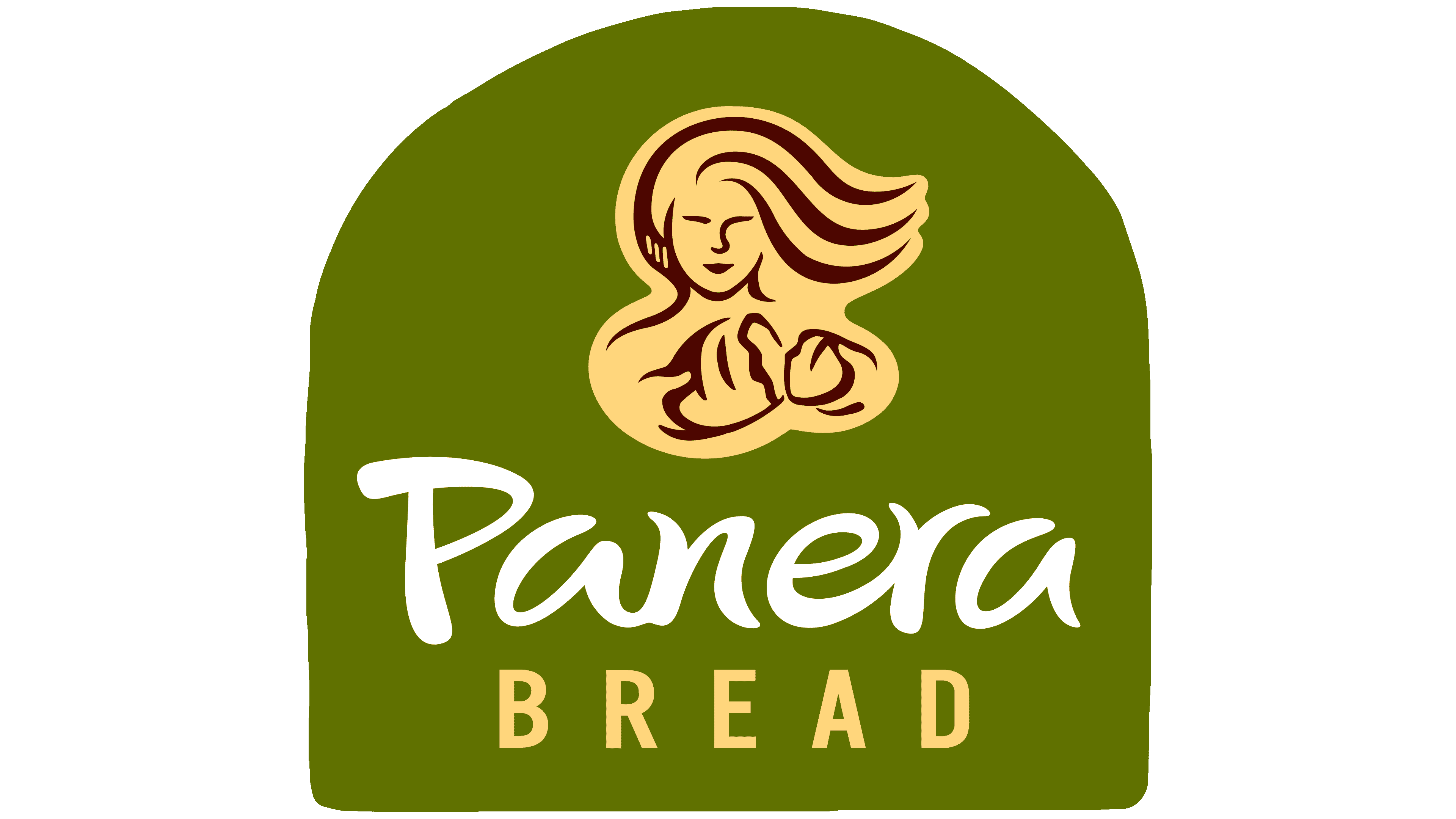 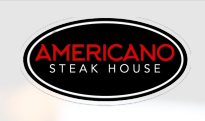 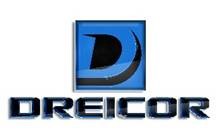 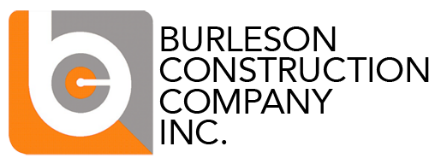 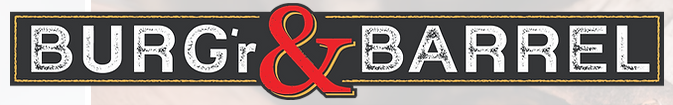 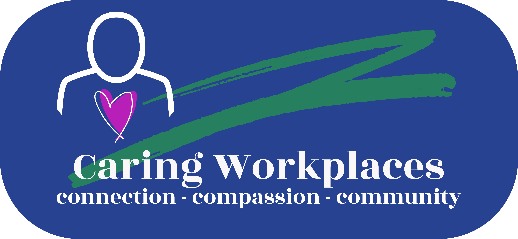 current employer participants
We would LOVE to celebrate YOU here!
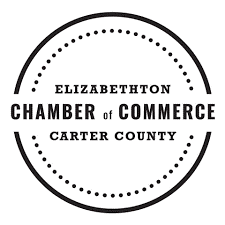 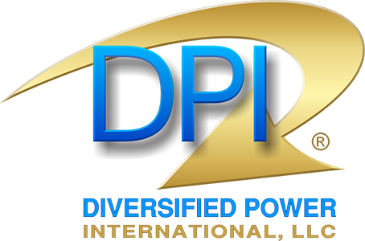 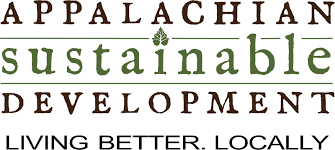 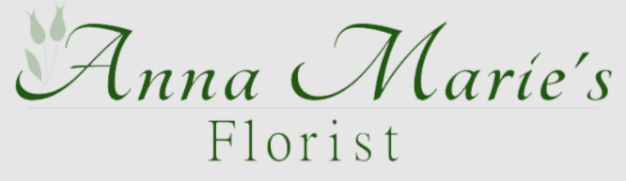 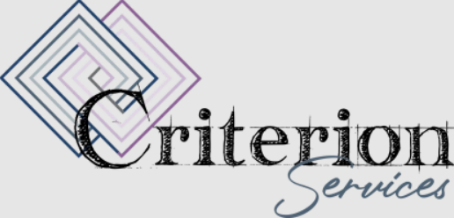 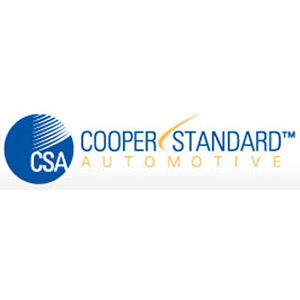 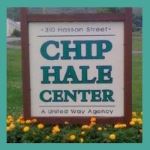 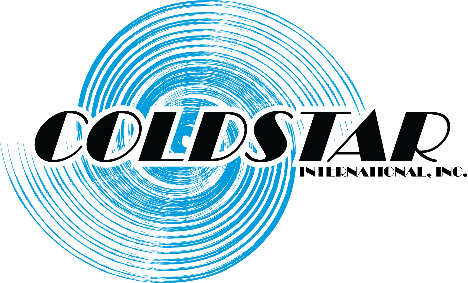 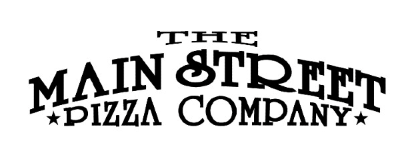 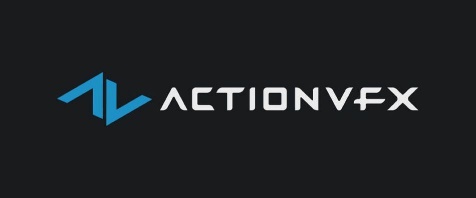 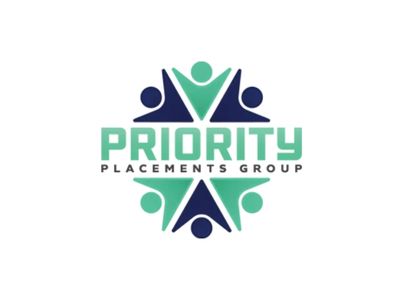 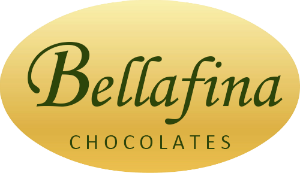 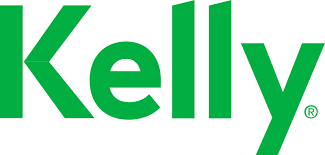 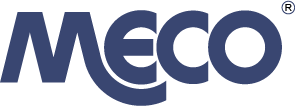 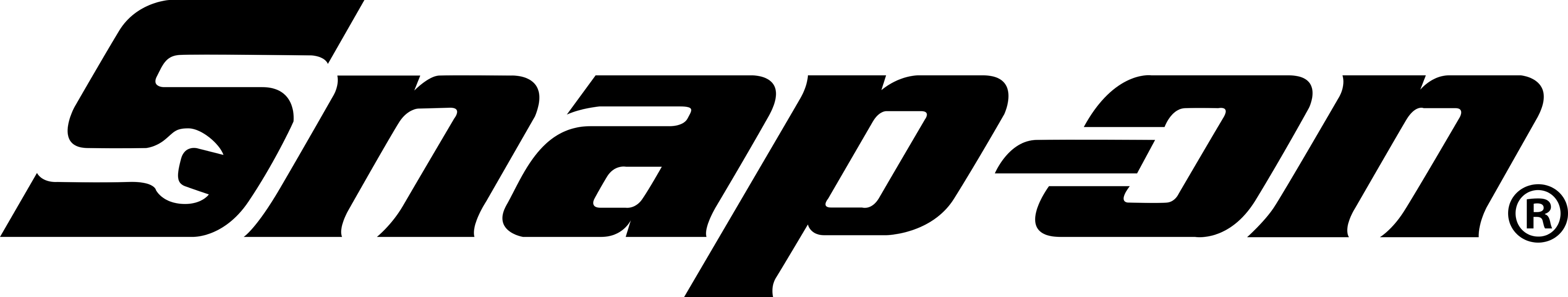 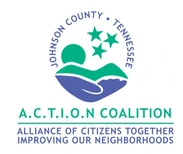 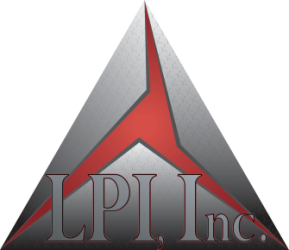 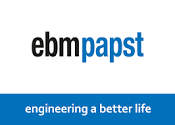 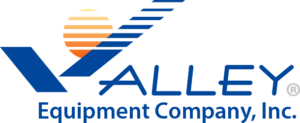 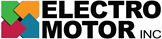 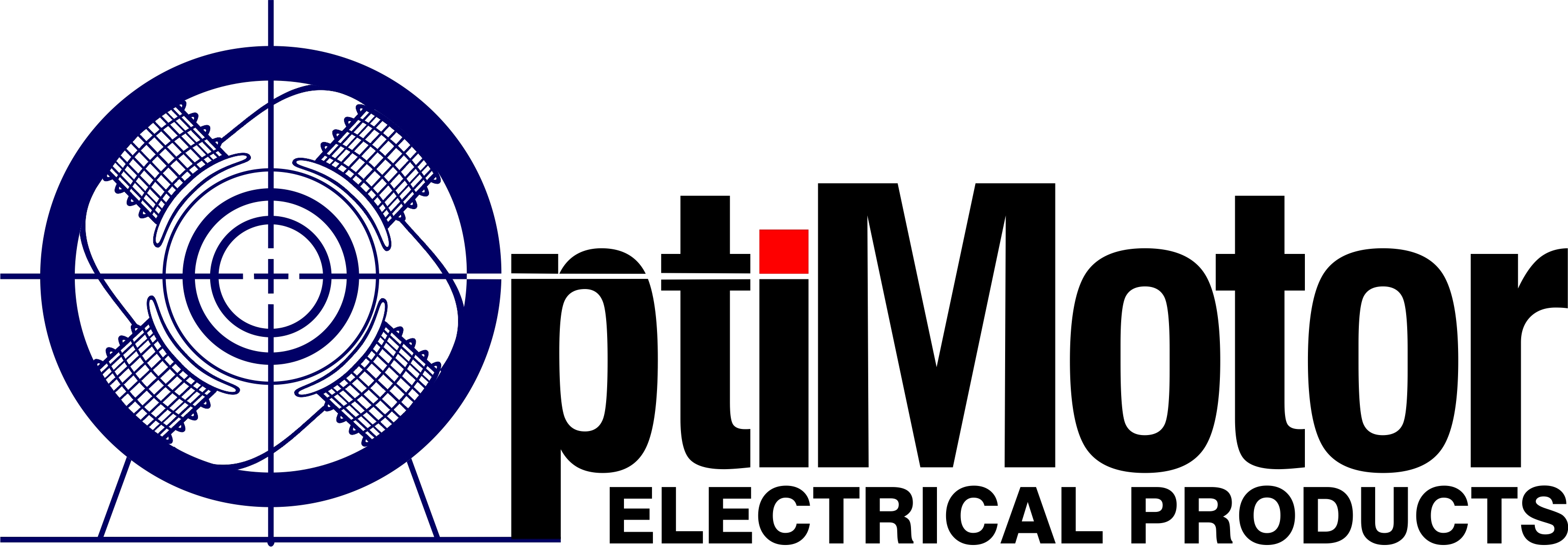 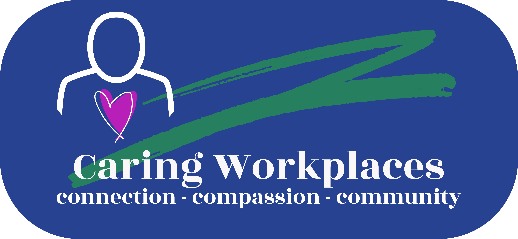 Statistics
Number of participants enrolled to date:   742

Number of participants successfully employed to date:   214

Employed participants at the 3 month retention mark:   201 (94%)

Employed participants at the 6 month retention mark:   144 (67%)

Employed participants at the 1 year retention mark:   67 (31%)
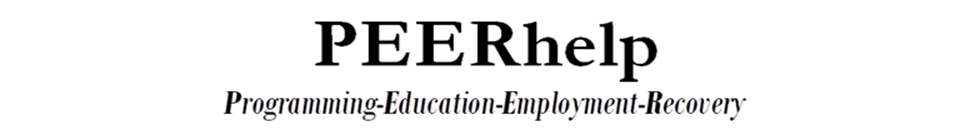 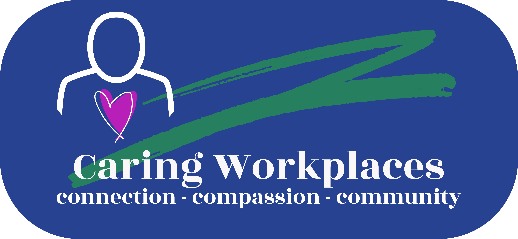 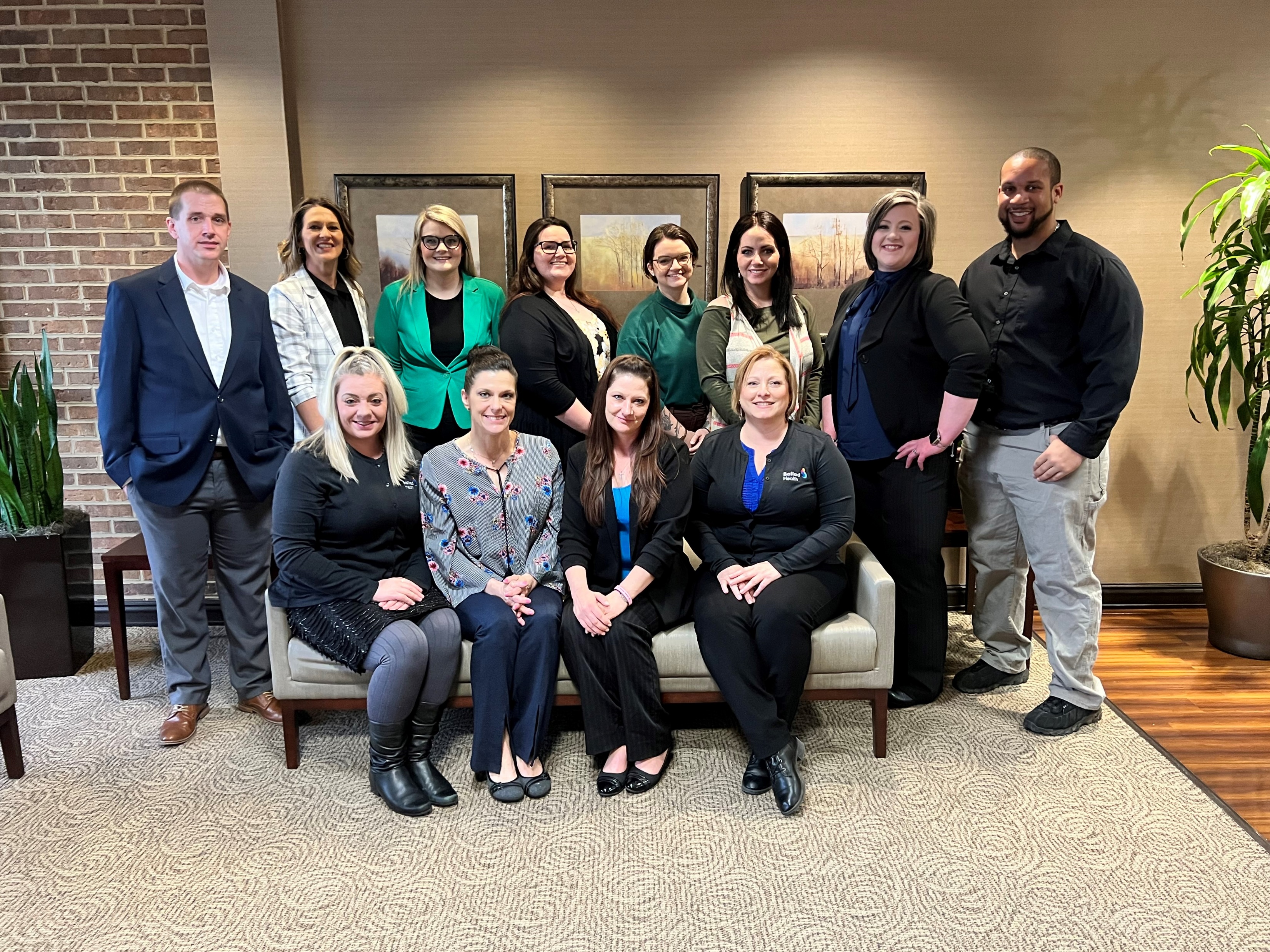 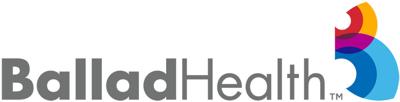 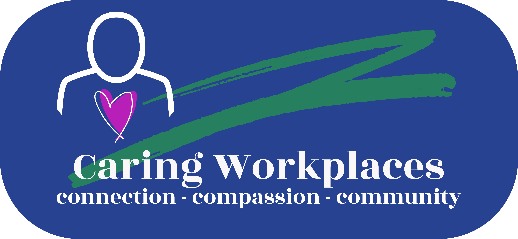 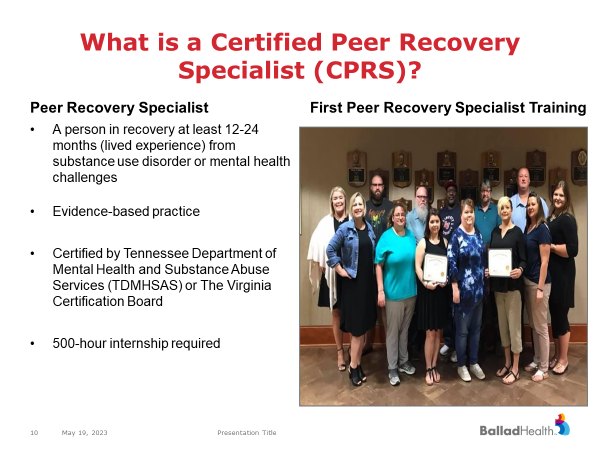 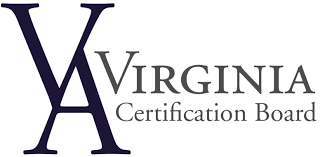 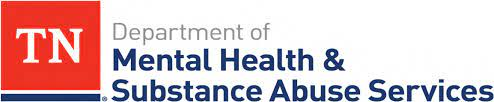 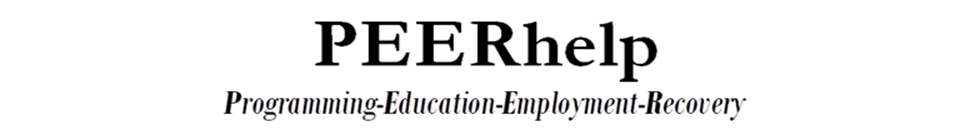 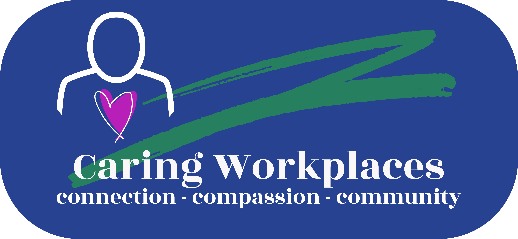 PEERhelp Programs:
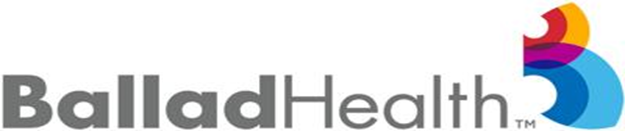 Medicare
Commercial
Employers
$
Medicaid
Self Sufficiency
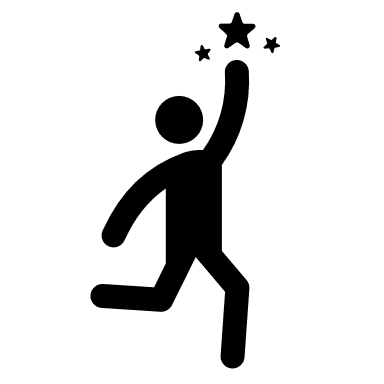 Gainful Employment
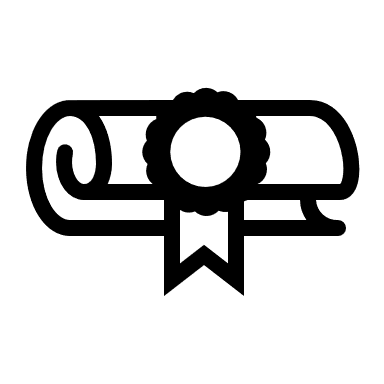 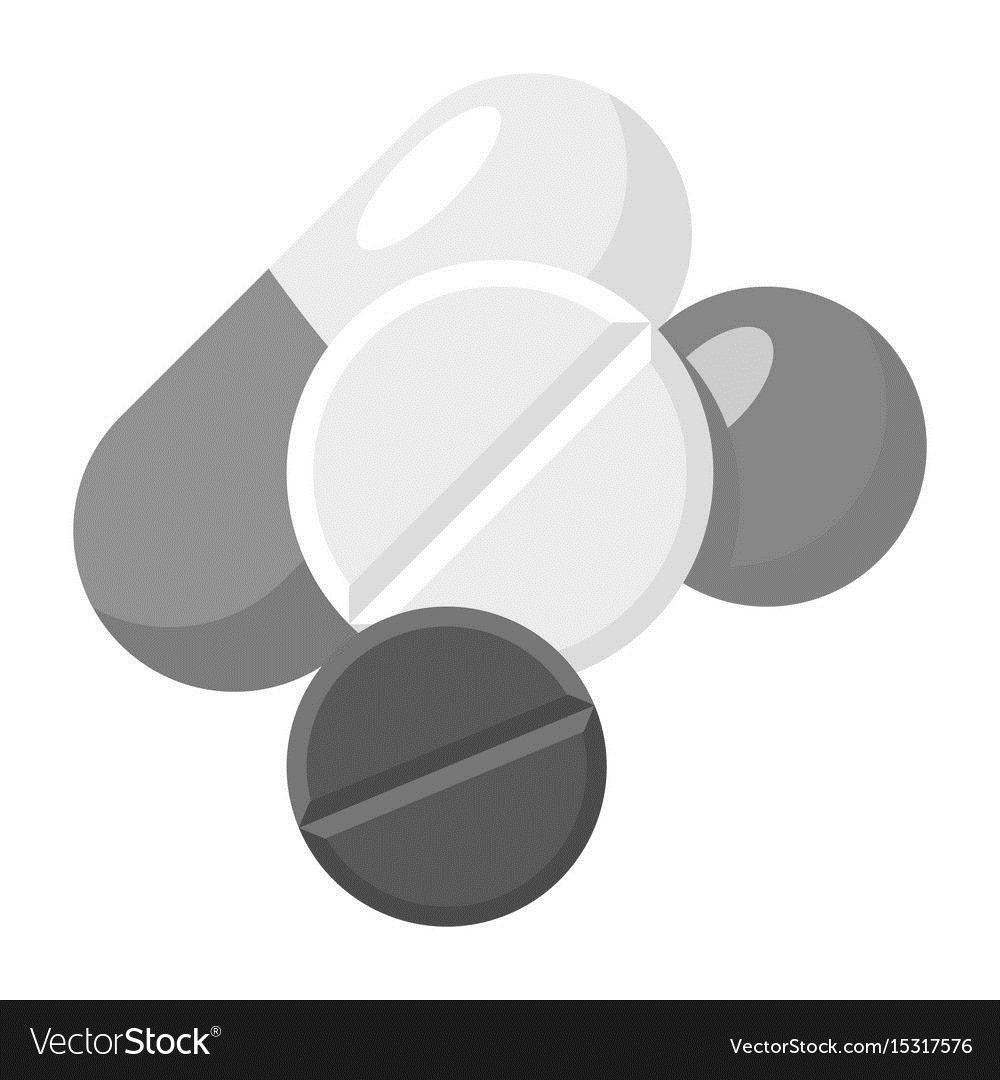 $
Education Training 
Career Exploration
Life Skills:
 -Resume      Building
 -Interviewing
 -Professional  Attire
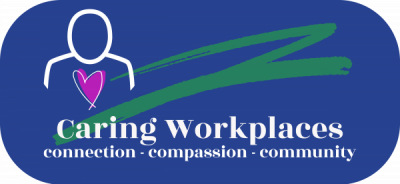 $
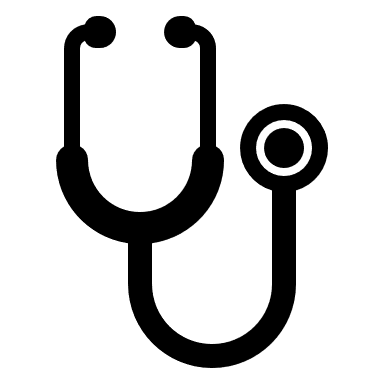 $
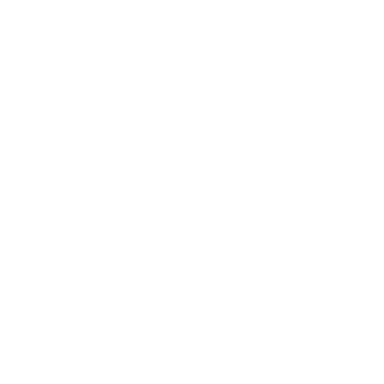 Grants
Funding Sources
Service 
Providers
Navigation to Employment Resource Hub
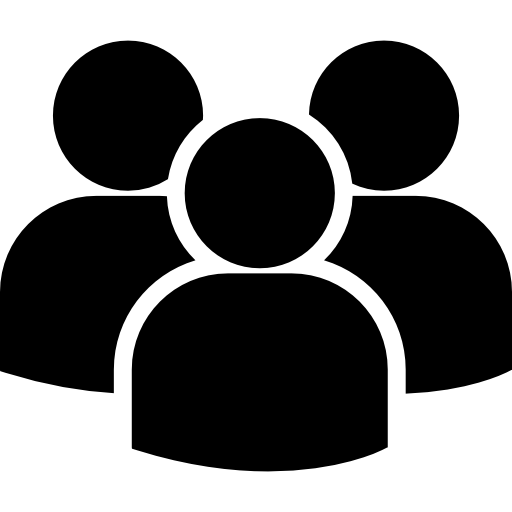 Community Colleges & Educational Institutions
$
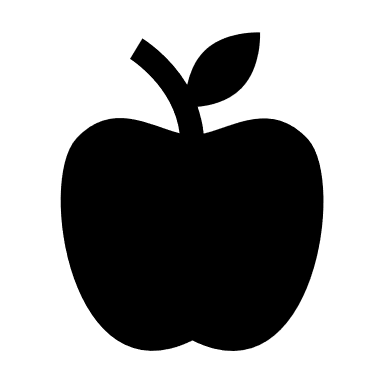 SUD Treatment Providers
CPRS
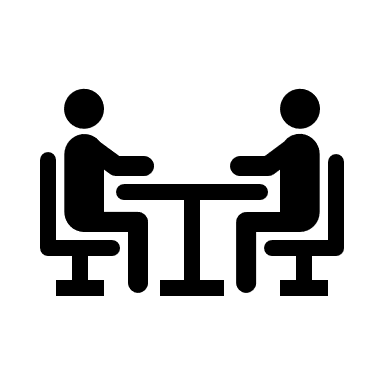 Navigation to support services and needed programs to foster a workforce ready individual
Behavioral Treatment Providers
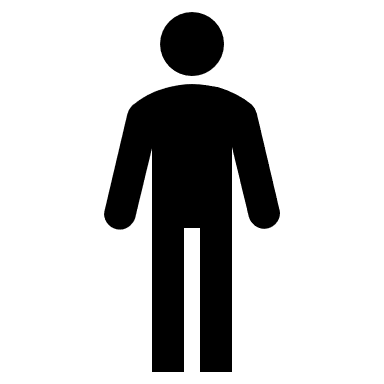 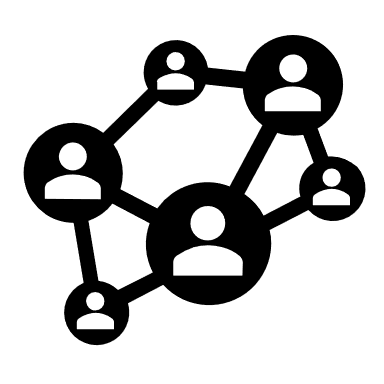 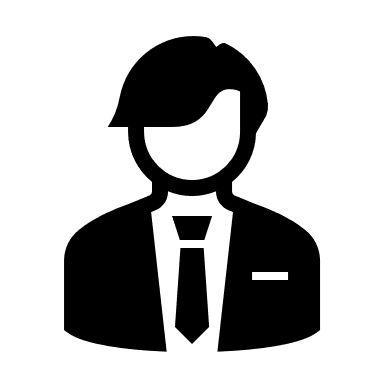 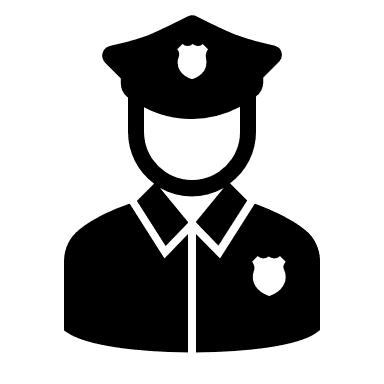 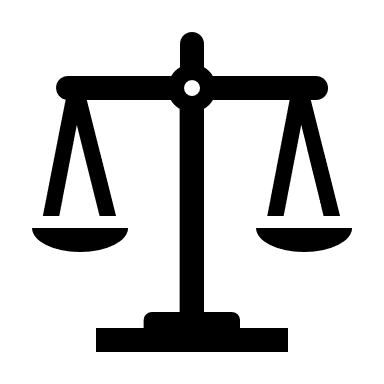 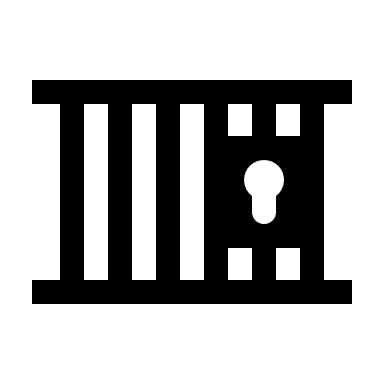 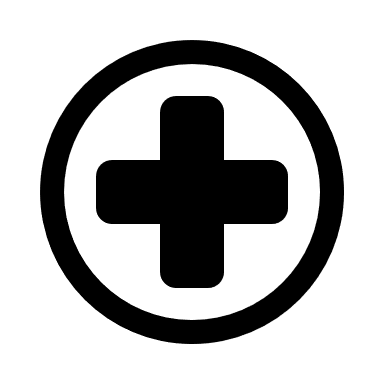 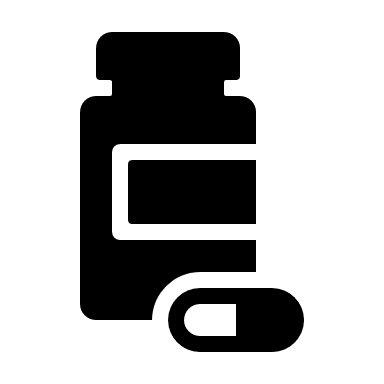 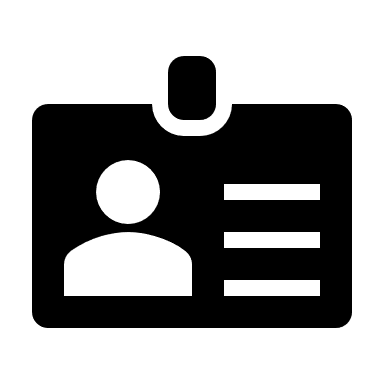 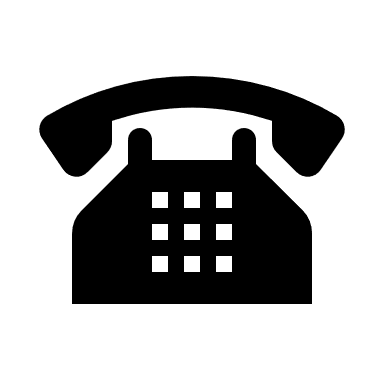 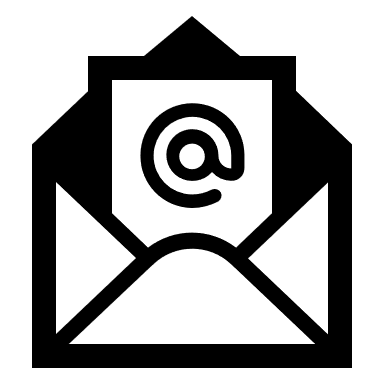 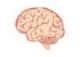 Probation and Parole Officers
Law Enforcement
Court Systems
Hospitals and Physician Offices
Jails and Prisons
Employers
Community Partners
Warmline and 
Jail Email
SUD Treatment Facilities
Primary Care Providers
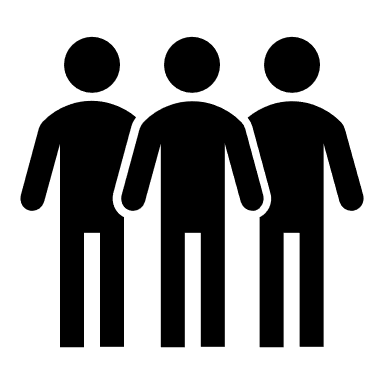 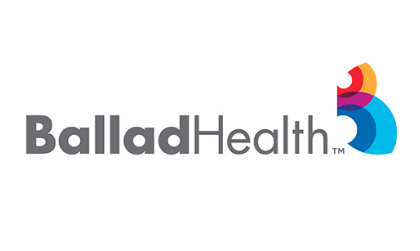 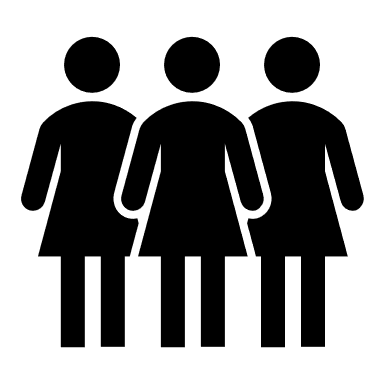 Members of the community in recovery or 
post-incarceration
Community Resource Inventory
CRI
Food
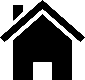 Housing
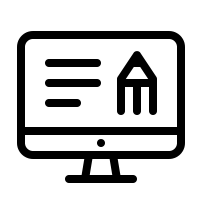 Job Support
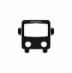 ACC
Accountable Care Community
Transportation
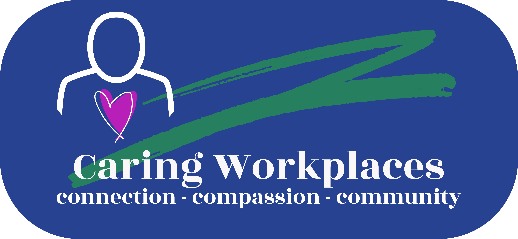 community engagement
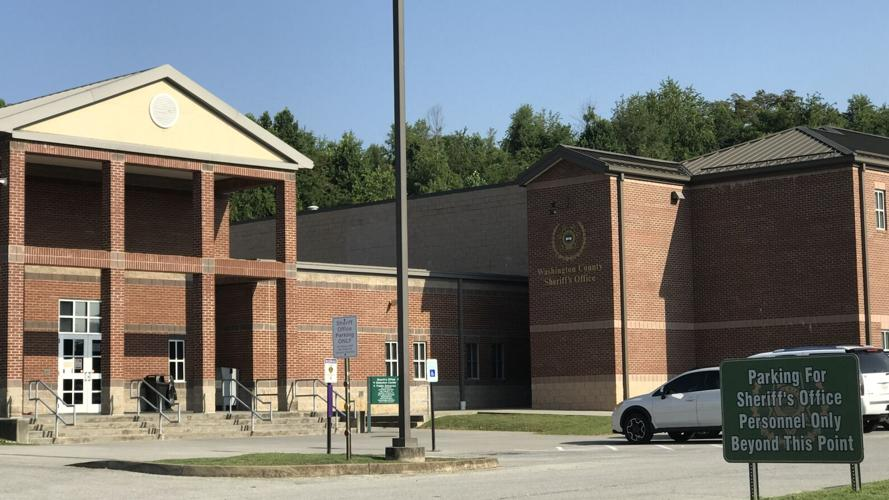 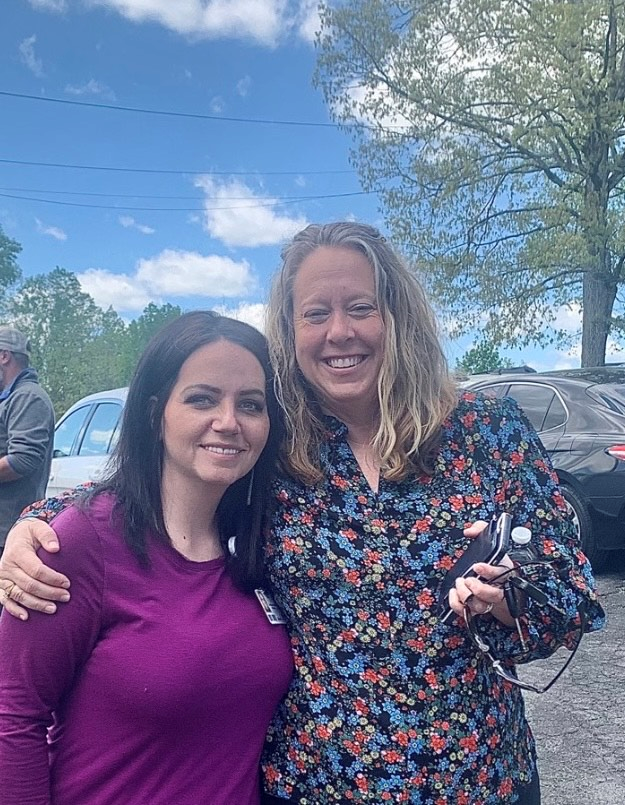 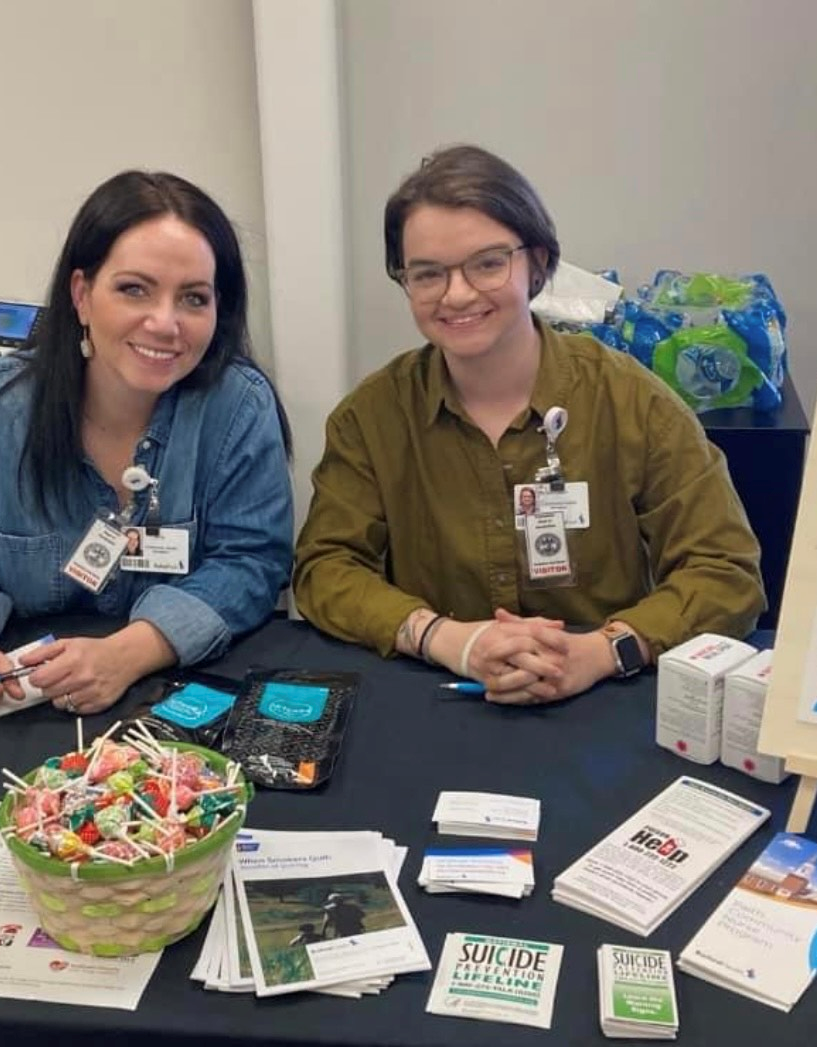 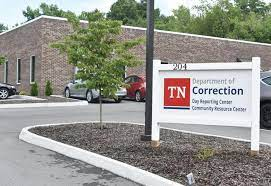 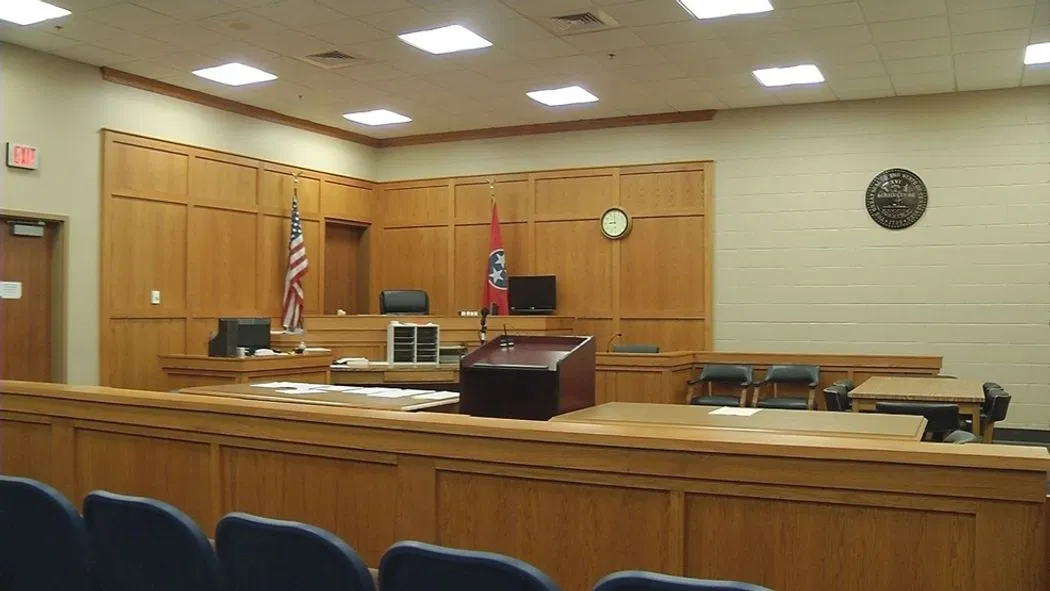 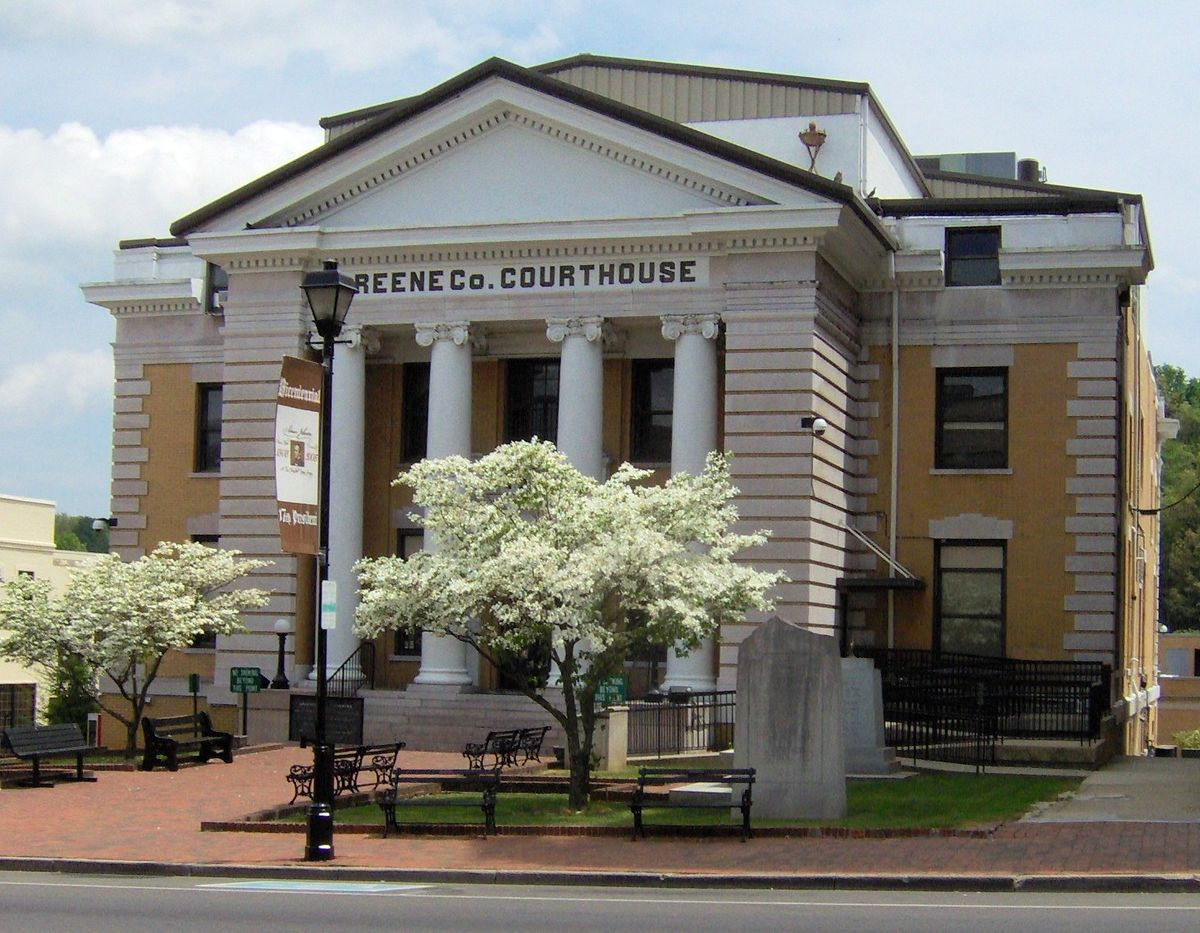 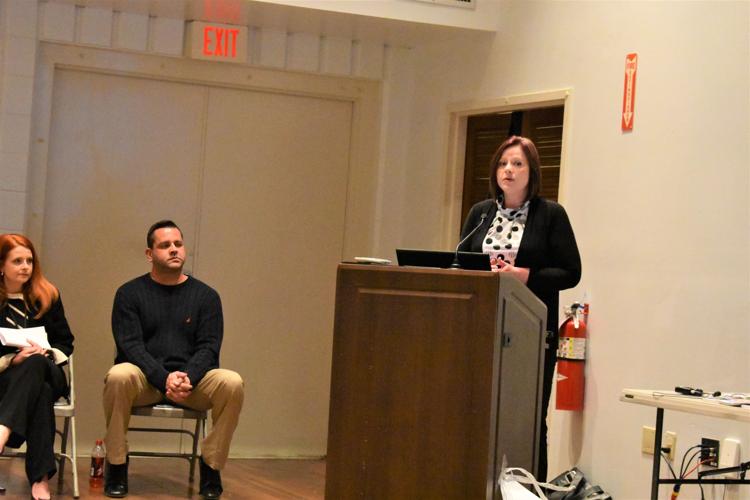 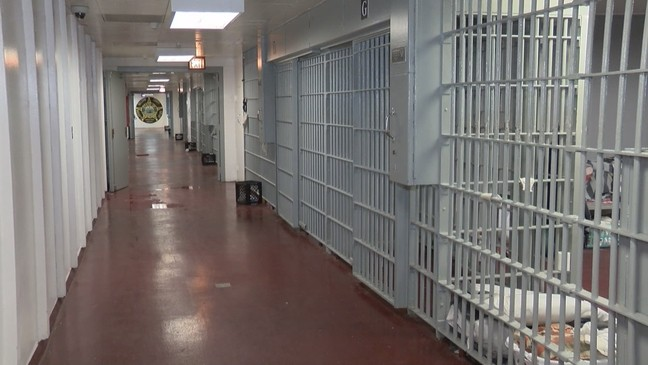 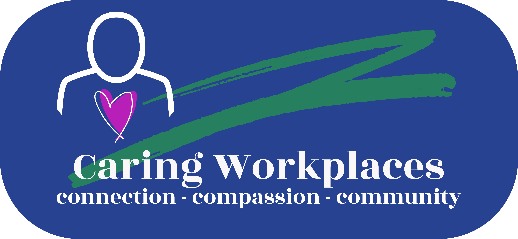 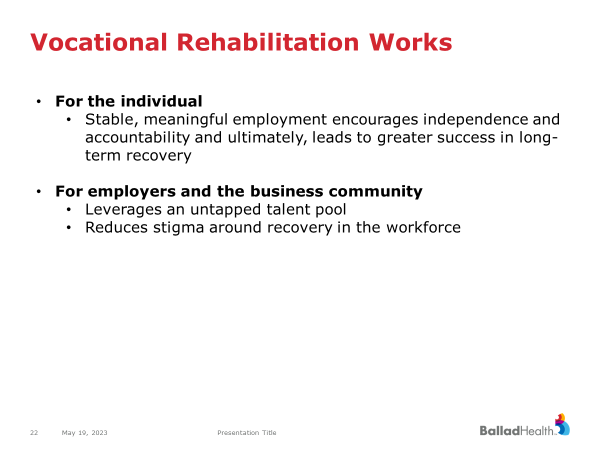 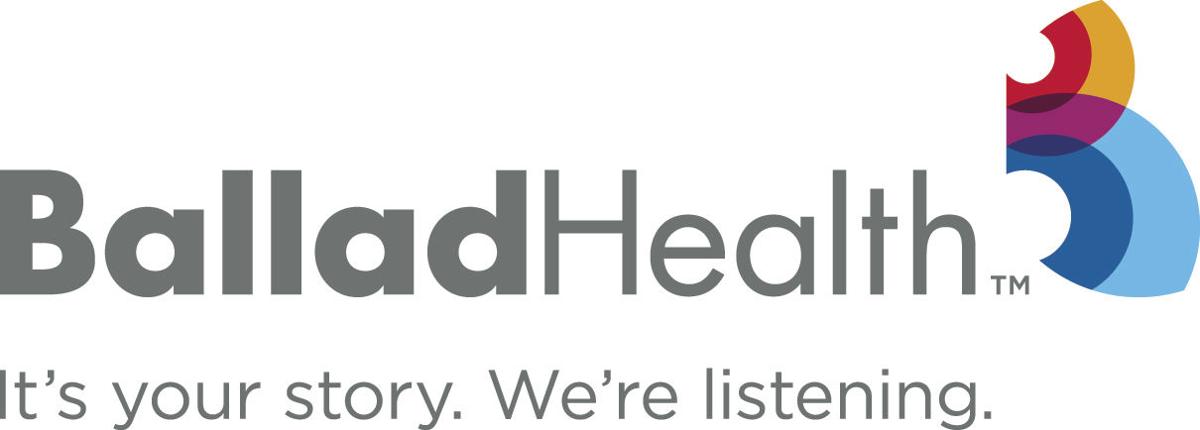 benefits
“Many employers fear that people in recovery will threaten a company’s success. In reality, they offer unique strength you can’t find in other job candidates.”
Increased gratitude- once individuals enter recovery, they become committed to regaining the life they lost. Employment is an important part of that process. When you hire someone in recovery you are giving them so much more than a job.

A sense of purpose- employment provides a new, healthy sense of purpose
Daily responsibilities- employment assists with maintaining recovery by keeping individuals busy and engaged
Healthy socialization- opportunities to socialize with people in healthy circles of life
Confidence, loyalty and dedication- for many getting a job and contributing to society and their family helps restore the confidence that was lost. As an employer because you have bettered this individual’s life, they dedicate themselves to bettering the company.
Hiring people in recovery: The case for how it benefits employers | HRD Canada (hcamag.com)
47
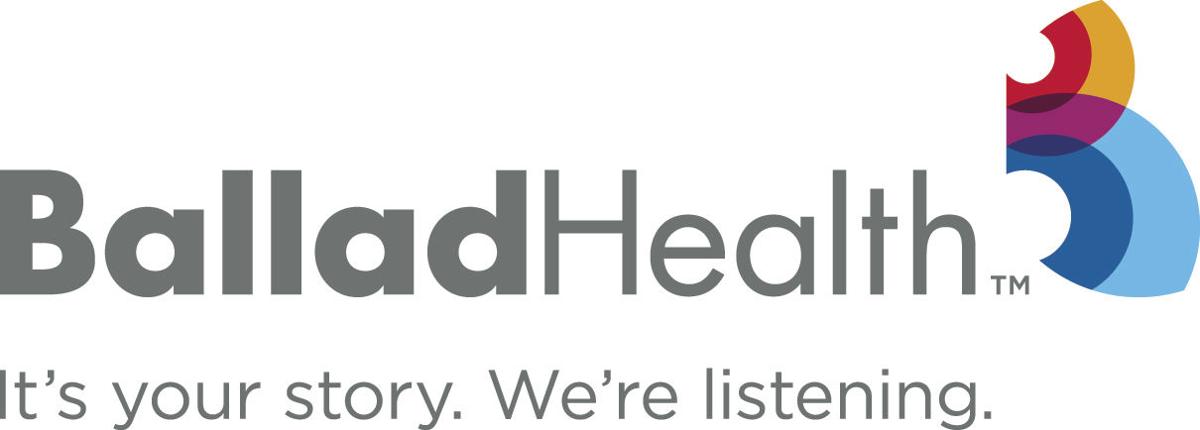 May 31, 2023
Presentation Title
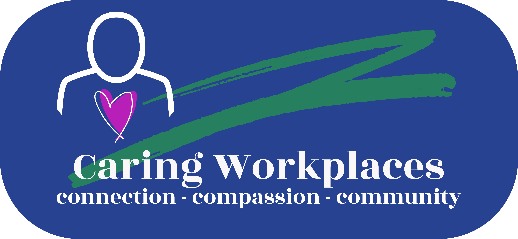 individuals served
Over 2,873 encounters in PEERhelp’s support groups
   843 served through jail email (Tier1)
   299 served through navigation (Tier 2)
  214 individuals connected to fair chance employment
  201 (94%) of individuals at 3-month employment
  144 (67%) of individuals at 6-month employment
  67 (67%) of individuals at 1 year employment
 this includes individuals from previous FYT’s that were connected to employment
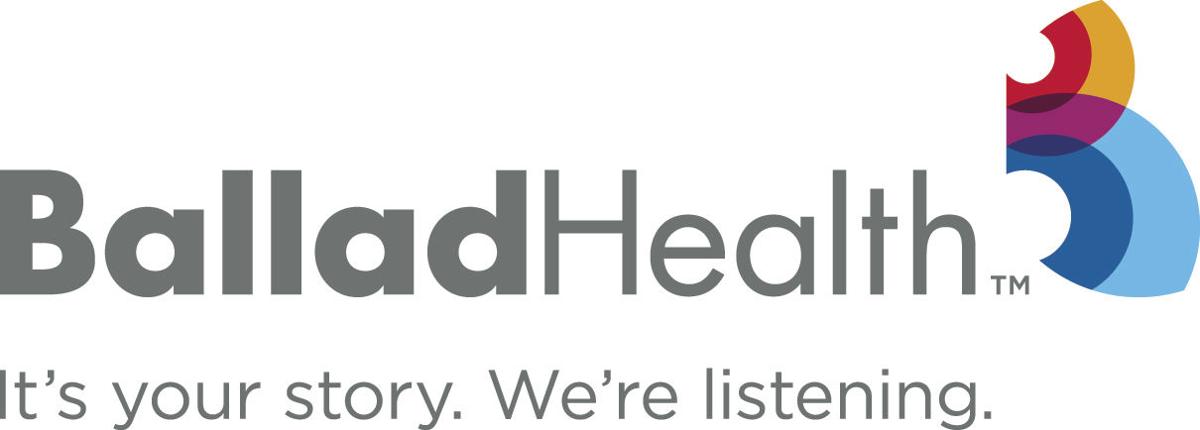 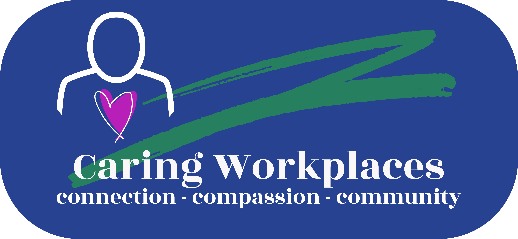 STIGMA and Manufacturing
HR Philosophy
Flexibility
Accommodation
Why?
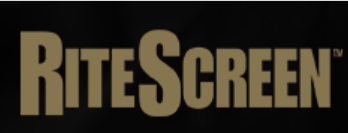 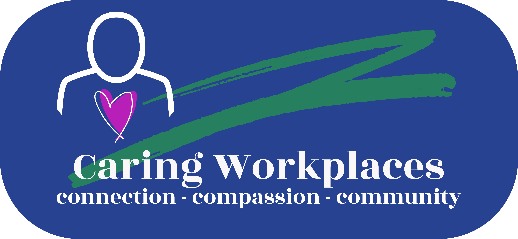 rural challenges
Multiple smaller counties but often large land mass
Housing
Transportation
Stigma
Types & size of employers
Need bilingual materials
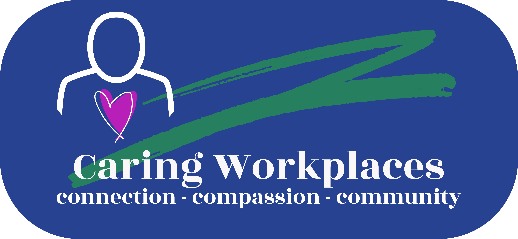 how we address
Multiple, smaller counties but often large land mass
Create partnerships, organize by work area

Housing
Coalitions and partnerships, groupings of potential employees

Transportation
Working on solutions, planning grant, build multiple models
Work with employers

Stigma
Address head on (Holy Friendship summit), customized training

Types & size of employers
Work with ALL employers, any sector, but recognize impact may be different

Need bilingual materials
New challenge that we hope to seek funding to address, very specific areas of our region
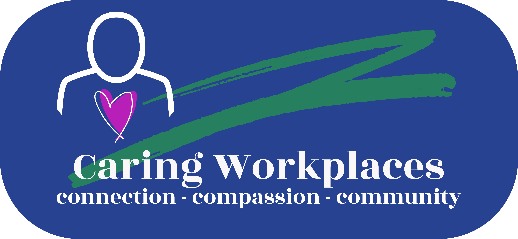 what can we help answer
Q & A
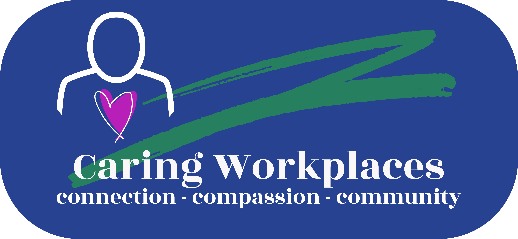 contact us
for more information 
please contact

Lottie Ryans: lryans@ftdd.org
Kristina Peters: kpeters@ftdd.org

 
www.caringworkplaces.org
Any Questions?
54
[Speaker Notes: Thank you Sam and Jonathan. As we move to questions and answers time, I want to point out one more resource and that is the National Safety Council, which has a number of resources available including a Substance use cost calculator and a Mental Health cost calculator. Tara Leystra from the National Safety Council is on our call today. Tara, if you could pop these links into the chat, we can be sure to share them to our audience.  We hope to have the NSC join us as guest speakers at a future webinar.]
Current DWG Funding Opportunities
The Work Opportunity for Rural Communities (WORC) 5  - Closing Date: June 13, 2023

Critical Sector Job Quality Grants – Closing Date: July 17, 2023

2023 Quality Jobs, Equity, Strategy, and Training (QUEST) Disaster Recovery National Dislocated Worker Grants – Closing Date: August 4, 2023
55
DOL’s Resources and Technical Assistance
National Dislocated Worker Grants Community of Practice 
https://dwg.WorkforceGPS.org

Opioid Crisis Page - 
	Upcoming webinars
	Related resource materials
	Research
	Case studies
56
[Speaker Notes: This program is coming to you from the Office of Workforce Investment, where our grants focused on opioids and substance use disorder are largely within the category of National Dislocated Worker Grants. Our Opioid-related resources and events are posted in our Community of Practice which can be found at dwg.workforceGPS.org. 
Register for the Community of Practice website to stay up to date on future events.]
Save the Dates: 2023 Spring Opioid Webinar Series
Recovery Ready Workplace Resource Hub ✔
March 30, 2023
Trauma Informed Care – OVERVIEW ✔
May 2, 2023
Native Americans and the Opioid Epidemic – Finding Solutions in the Workforce ✔
May 8, 2023
Trauma Informed Care - SUD ✔
May 11, 2022
Combating Discrimination Against Individuals in Recovery ✔
May 23, 2023
Trauma Informed Care – YOUTH COMMUNITIES (Hosted by OWI’s Division of Youth Services) ✔
May 30, 2023
The Impacts of Opioid Addiction on the Rural Workforce ✔
May 31, 2023
57
[Speaker Notes: Please make a note of upcoming webinar in our series on opioid-related topics. On August 11, we will host guest speakers from Ohio to walk through their Training Toolkit for Workforce Professionals for Serving Individuals with Substance Use Disorder.  To register, you will want to join our workforceGPS National Dislocated Worker Grant Community of Practice. At workforcegps.org

We know there are many agencies working in this space, and we are looking future topics for the fall. 
With that, I want to thank you all for coming today, and for all that you do to assist American businesses, workers, and job seekers and in particular, individuals in recovery.]
US Department of Labor Contacts
Ashley Moore	
Workforce Analyst
Office of Workforce Investment 
Employment and Training Administration
Moore.Ashley.n@dol.gov

Amy Ambrose
Workforce Analyst
Office of Workforce Investment 
Employment and Training Administration
Ambrose.Amy@dol.gov
58
Thank You!
Need help?  Email: Support@workforceGPS.org